Fry Noun Words
With Pictures
boy
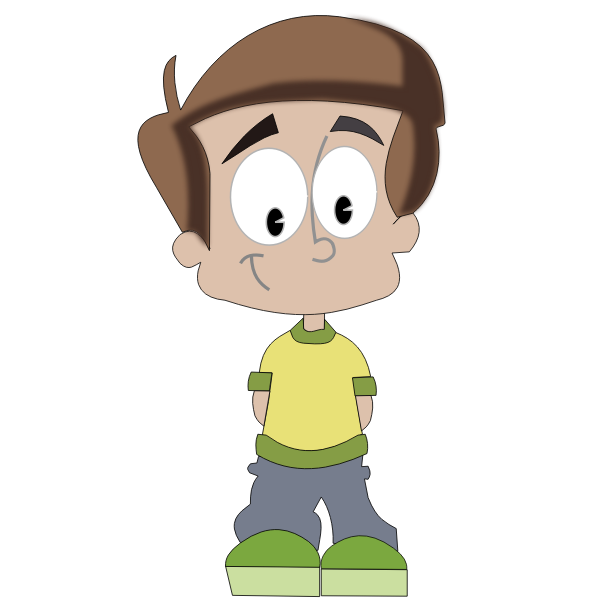 girl
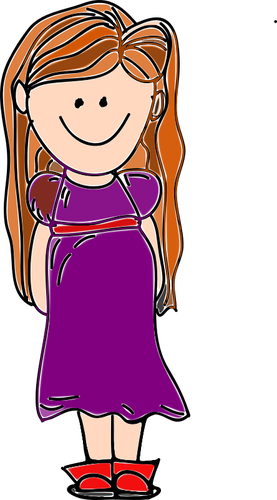 man
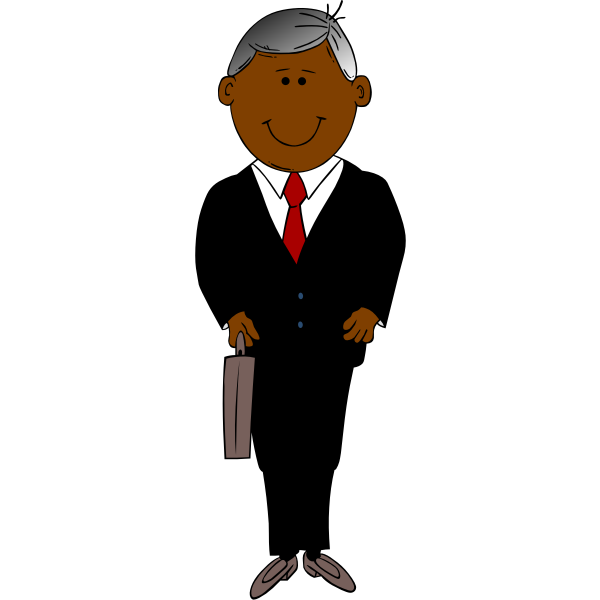 woman
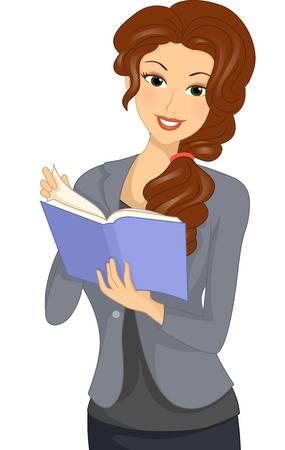 baby
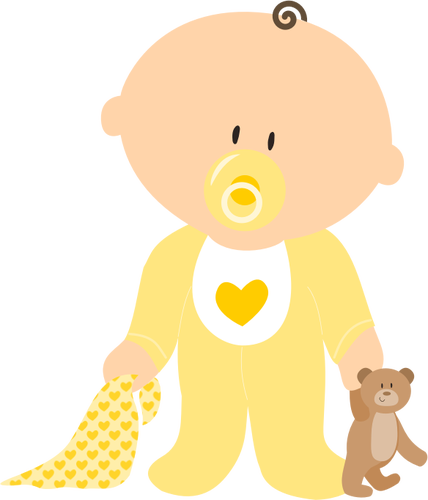 ball
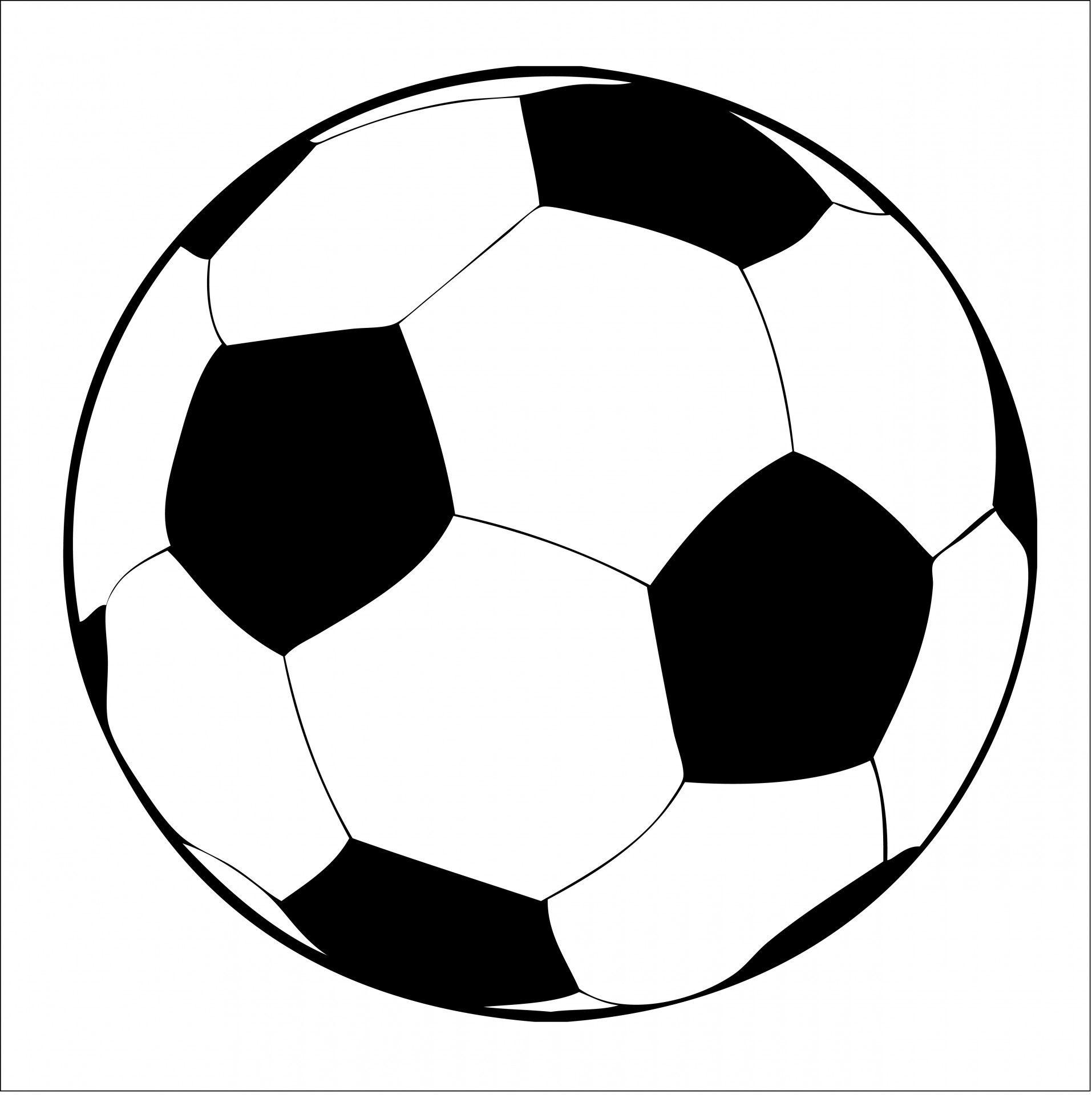 doll
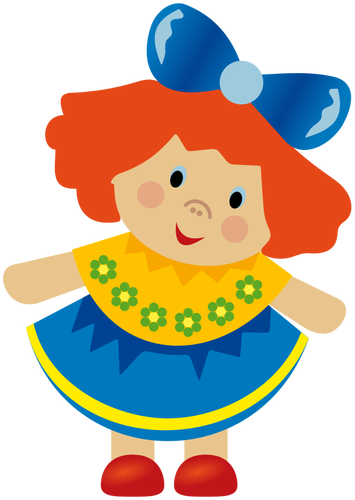 train
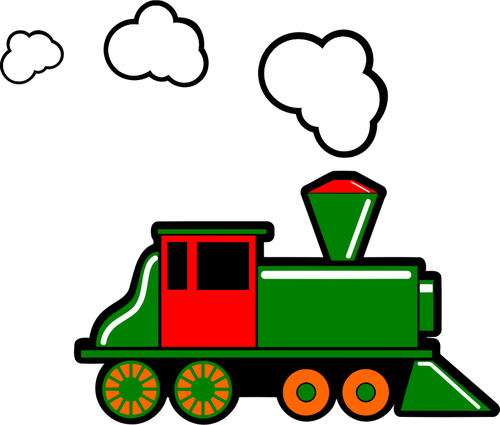 game
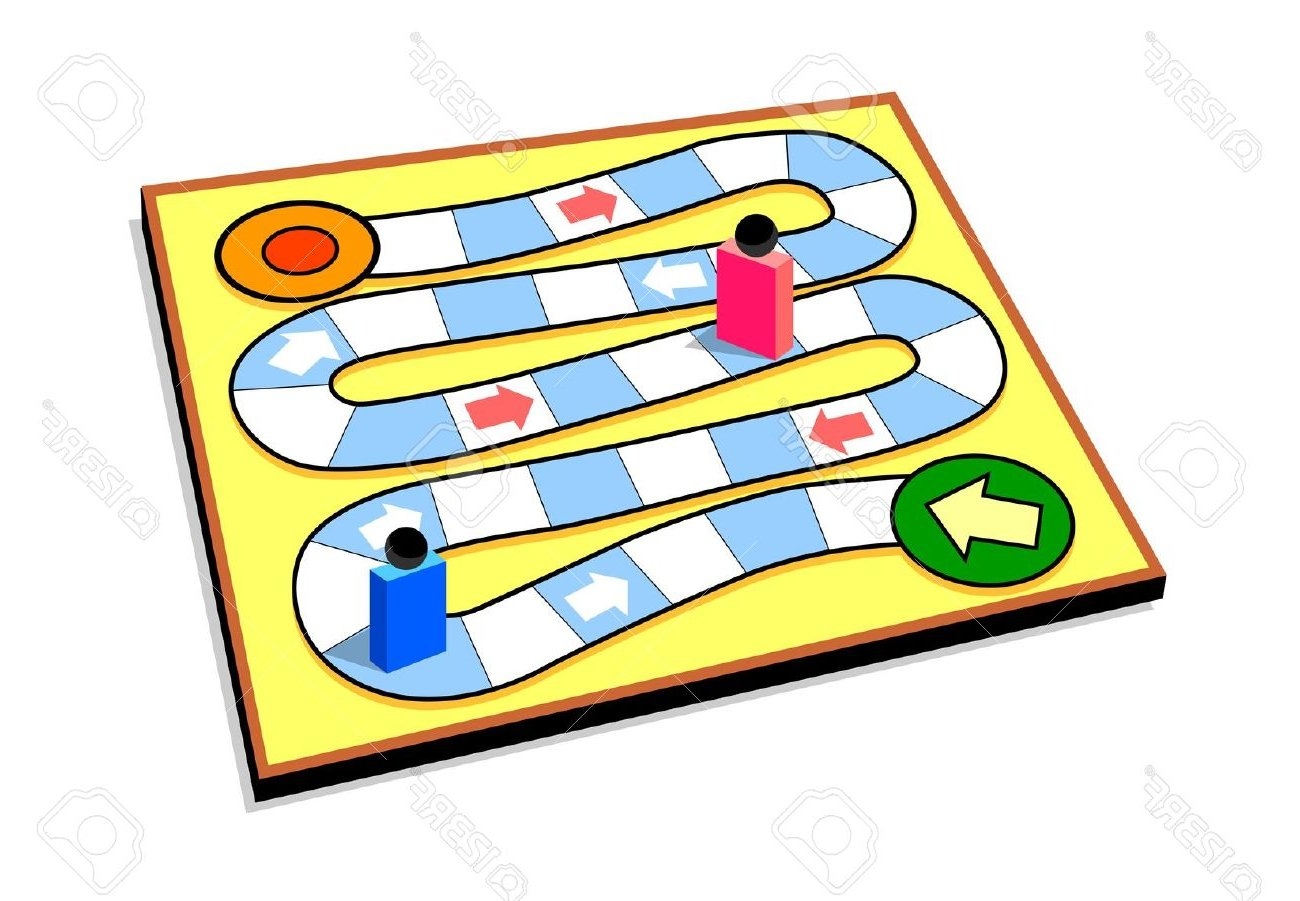 toy
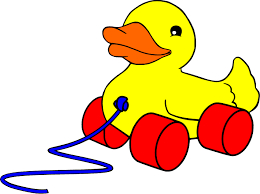 one
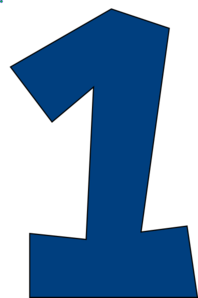 two
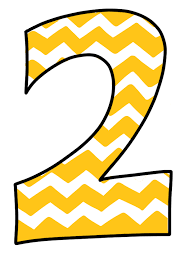 three
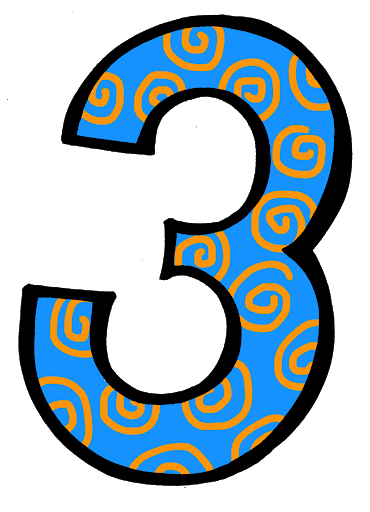 four
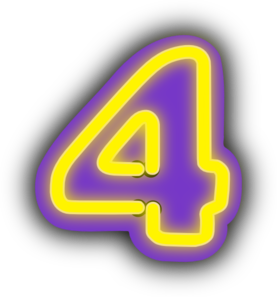 five
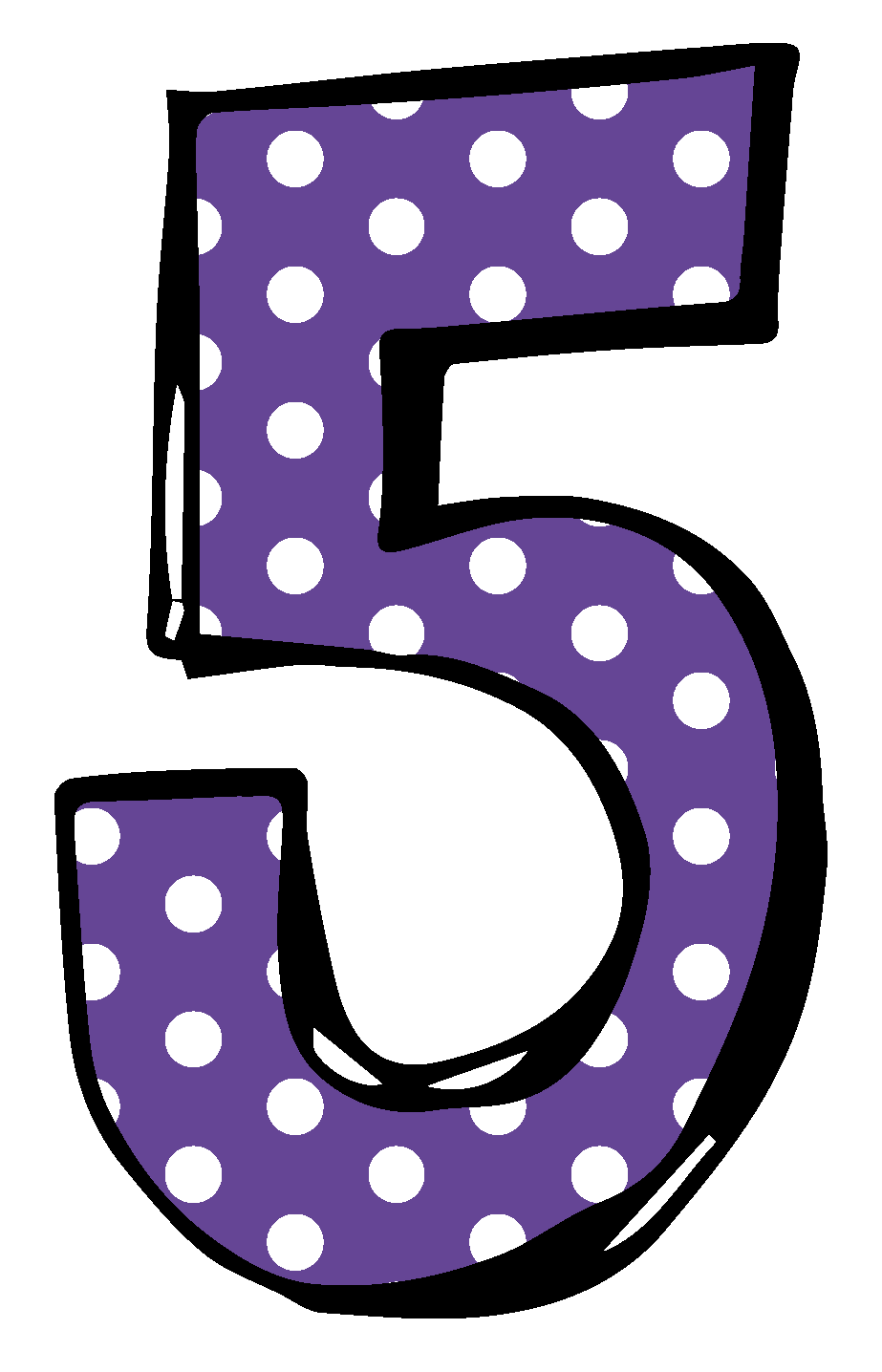 shirt
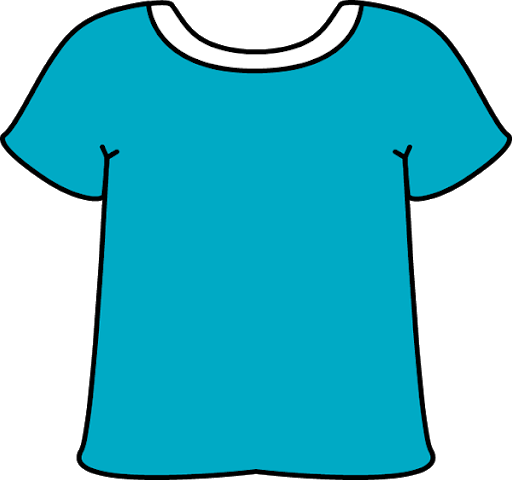 pants
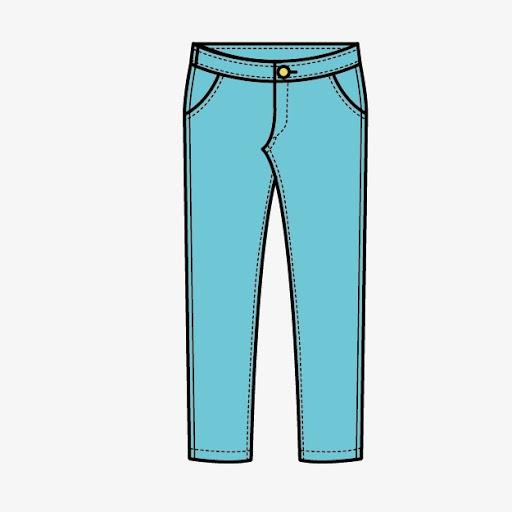 dress
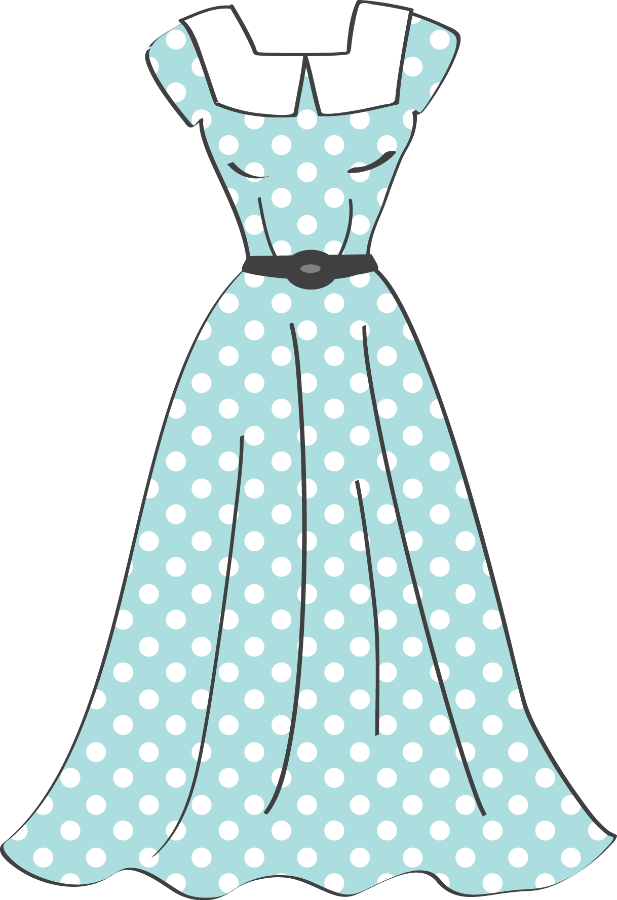 shoes
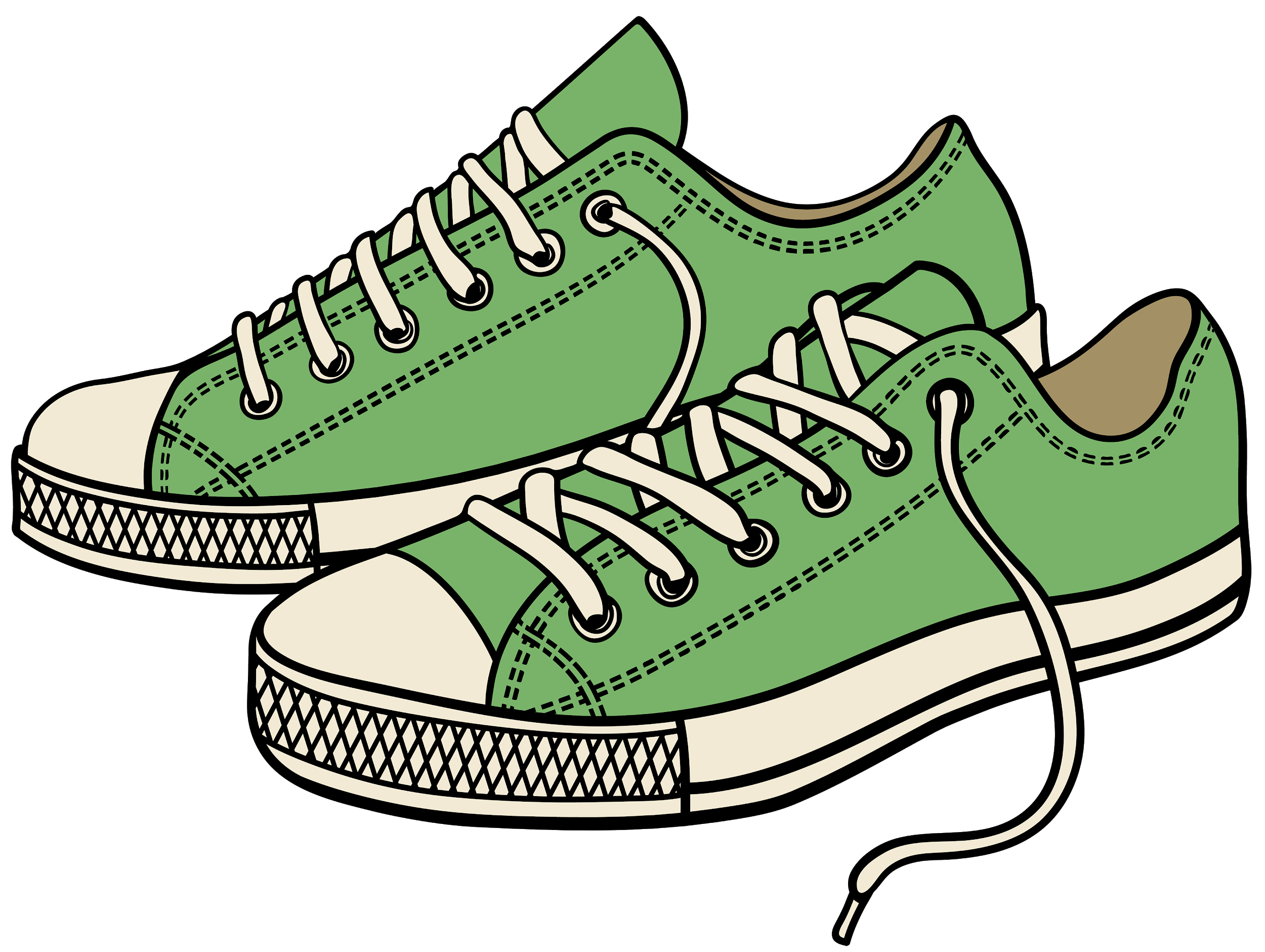 hat
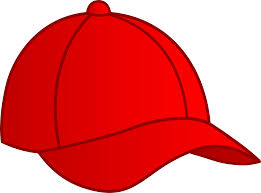 cat
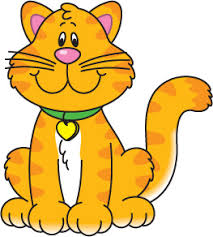 dog
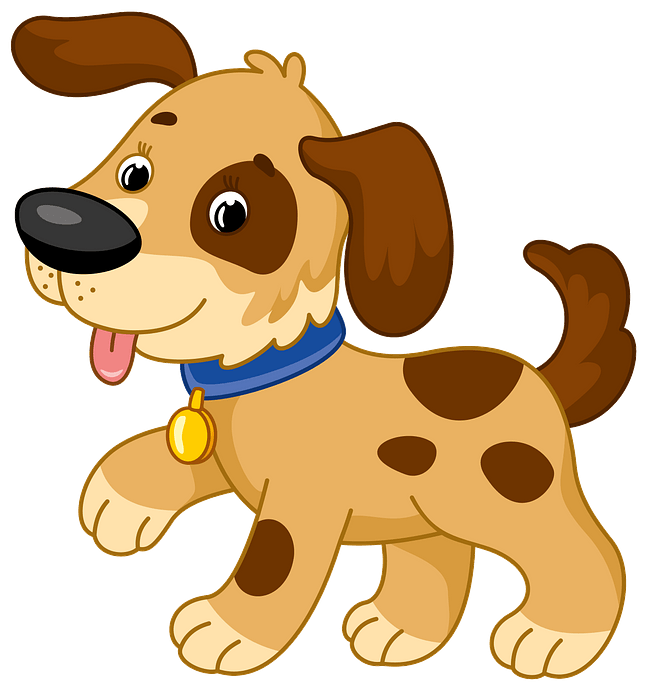 bird
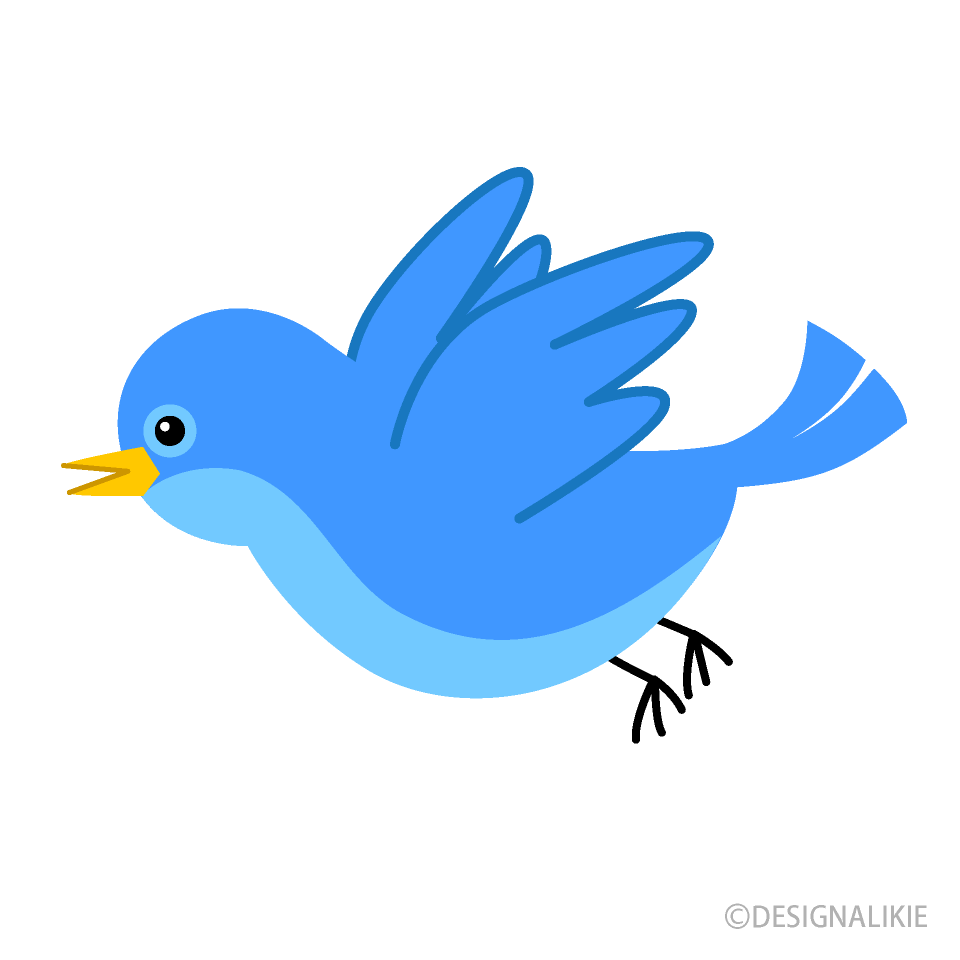 fish
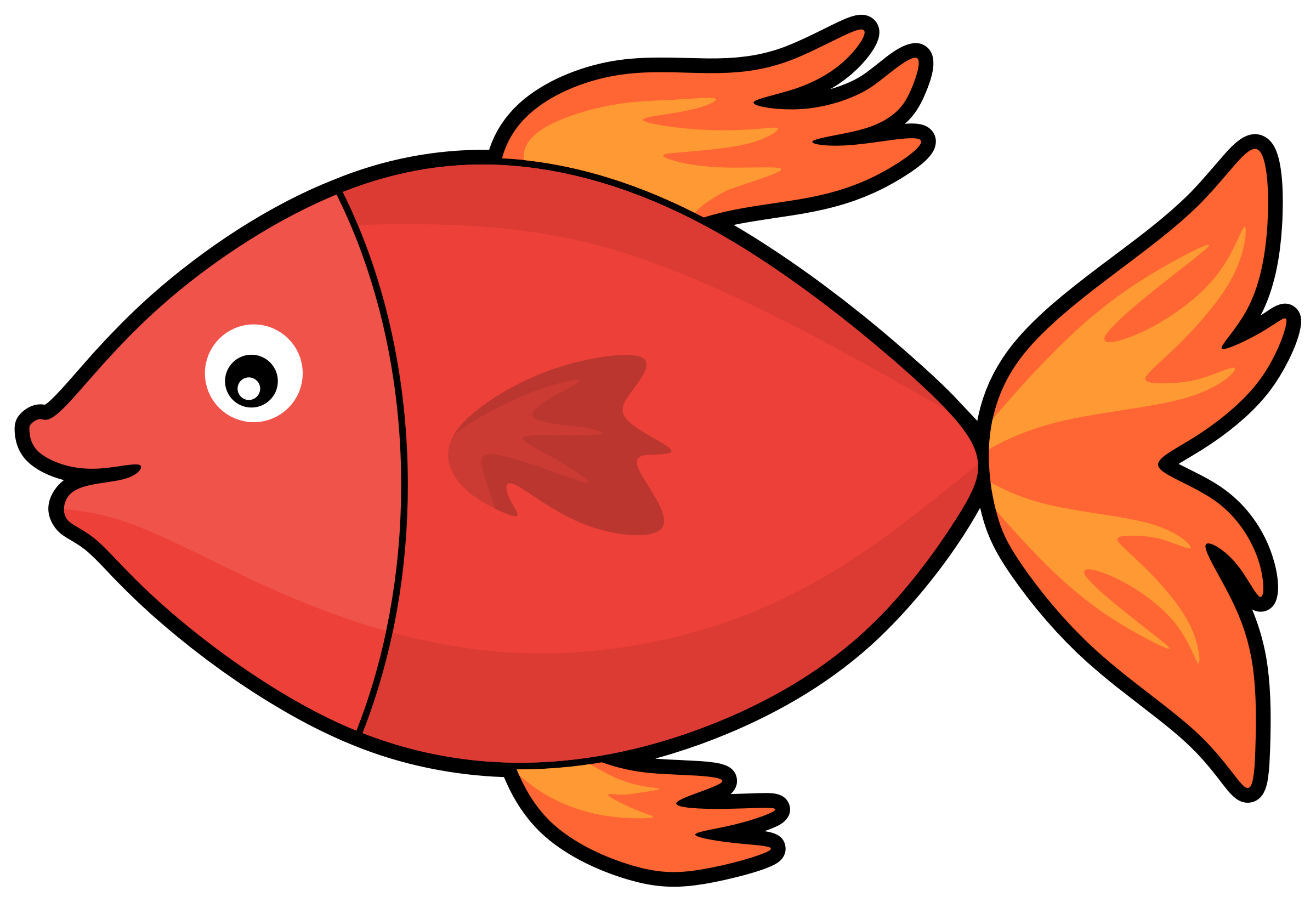 rabbit
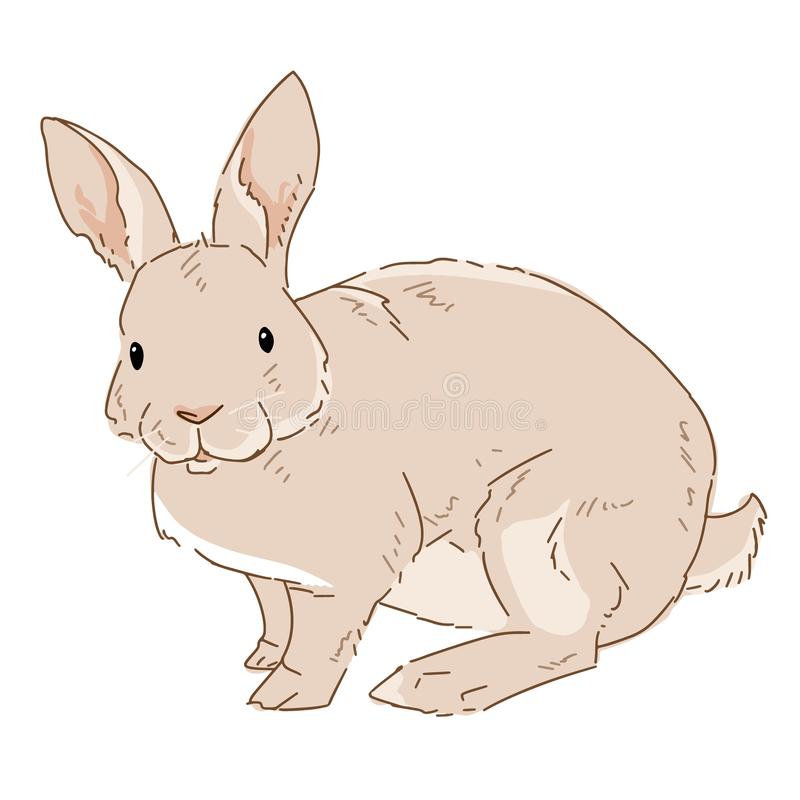 table
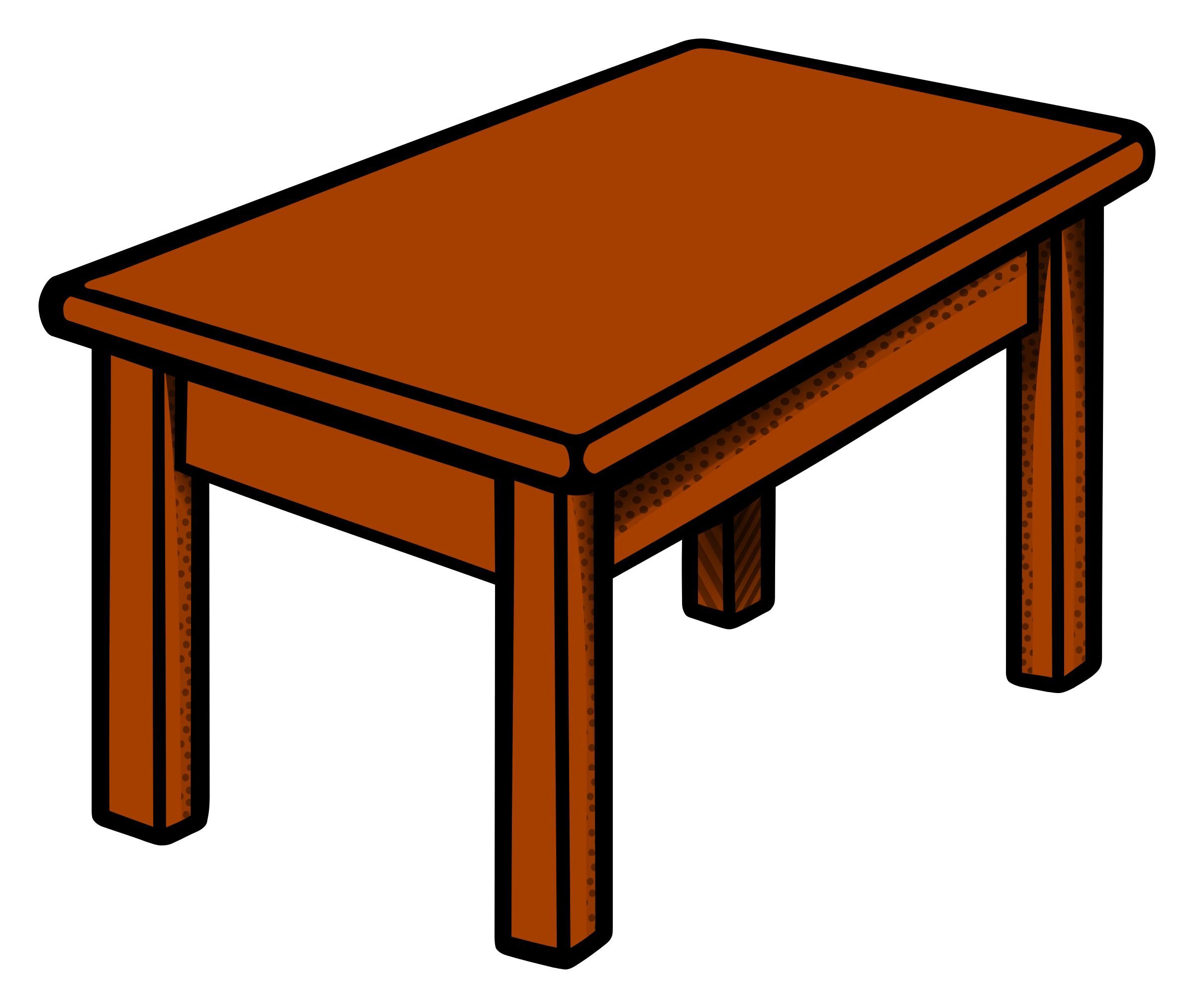 chair
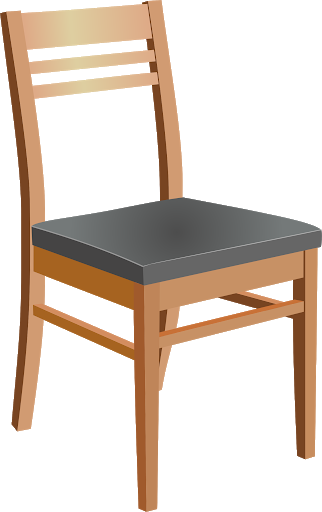 sofa
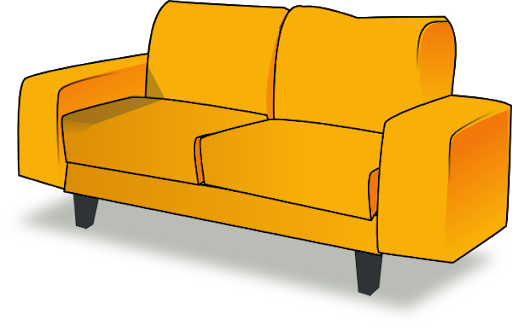 chest
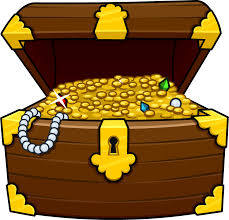 desk
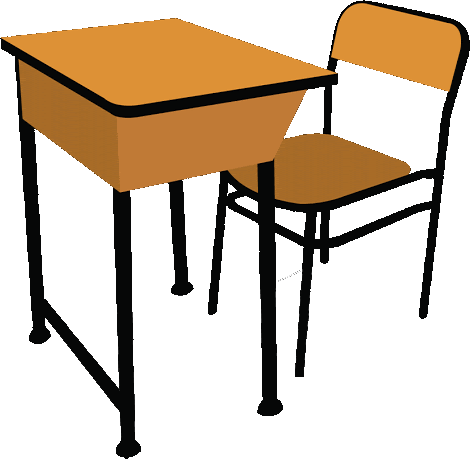 cup
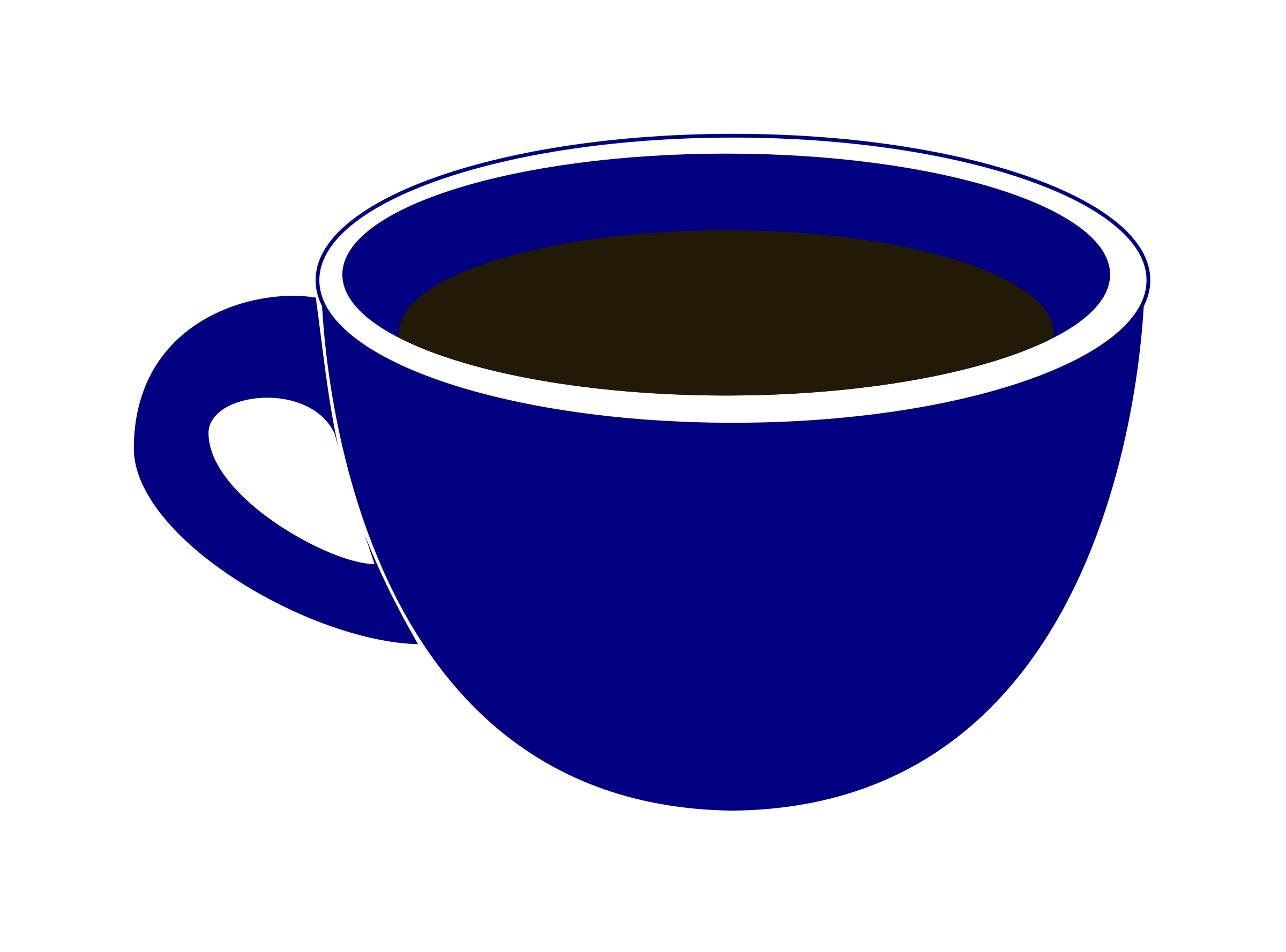 plate
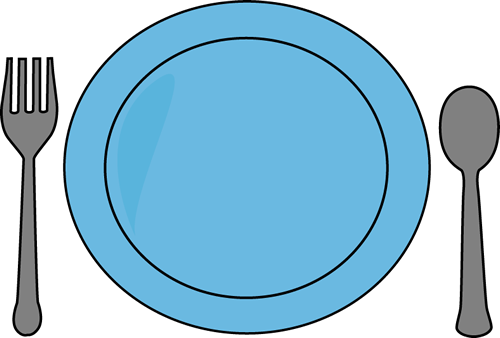 bowl
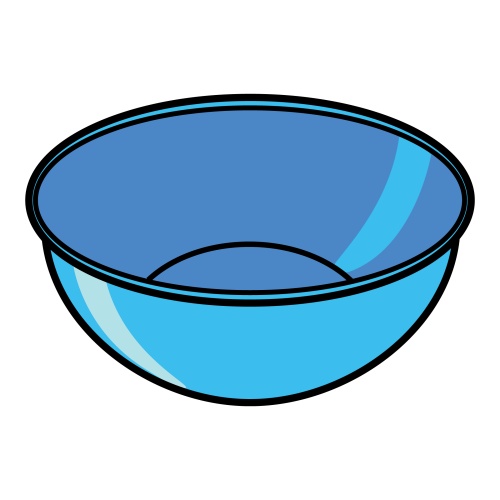 fork
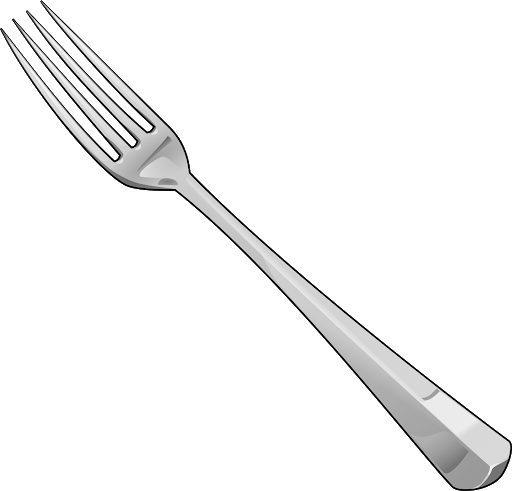 spoon
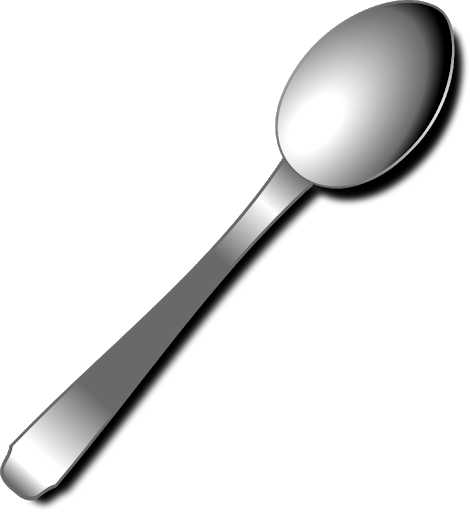 car
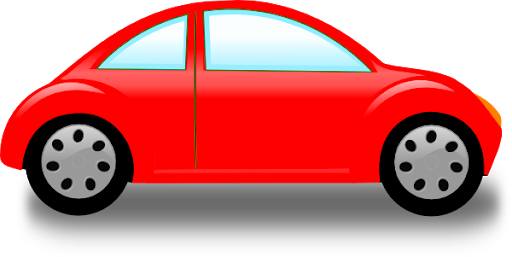 truck
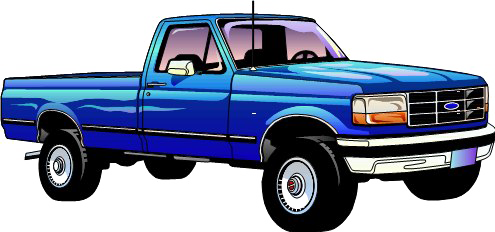 bus
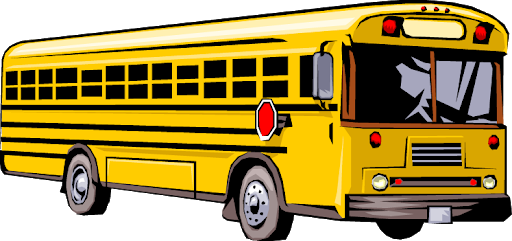 plane
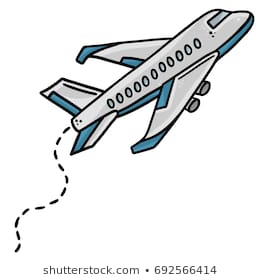 boat
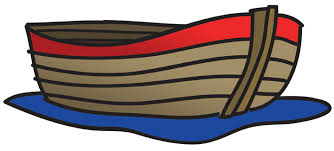 bread
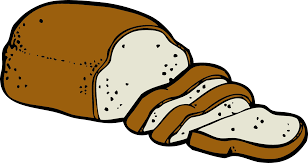 meat
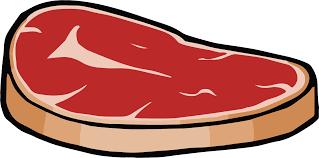 soup
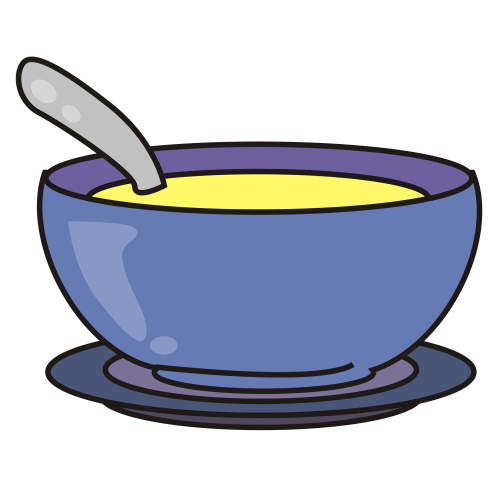 apple
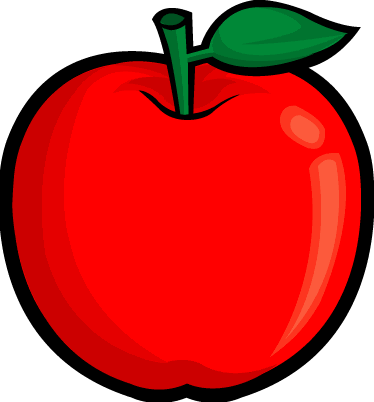 cereal
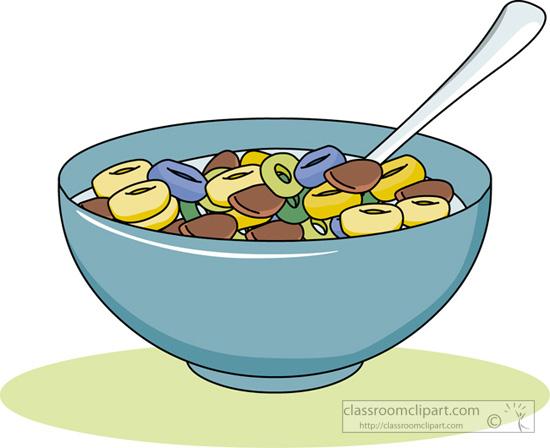 water
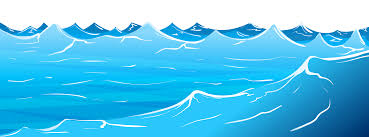 milk
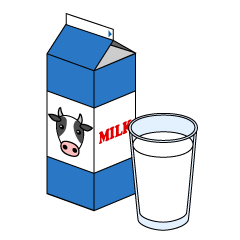 juice
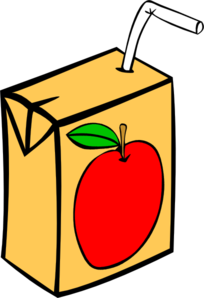 soda
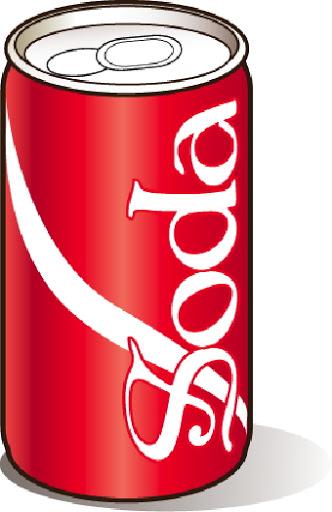 tea
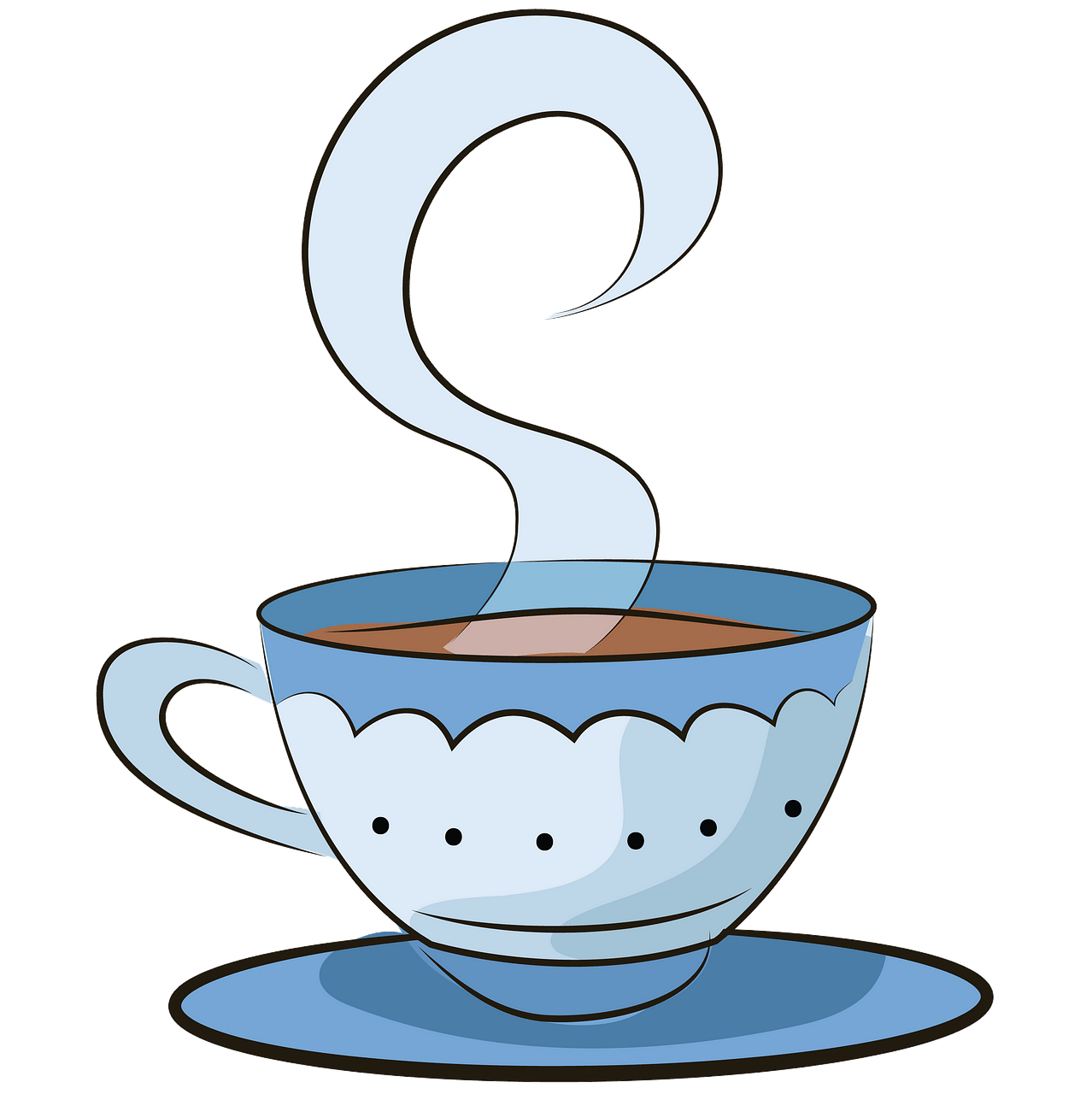 six
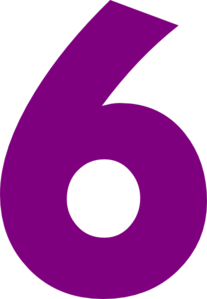 seven
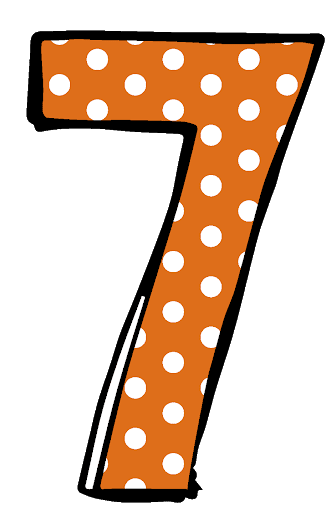 eight
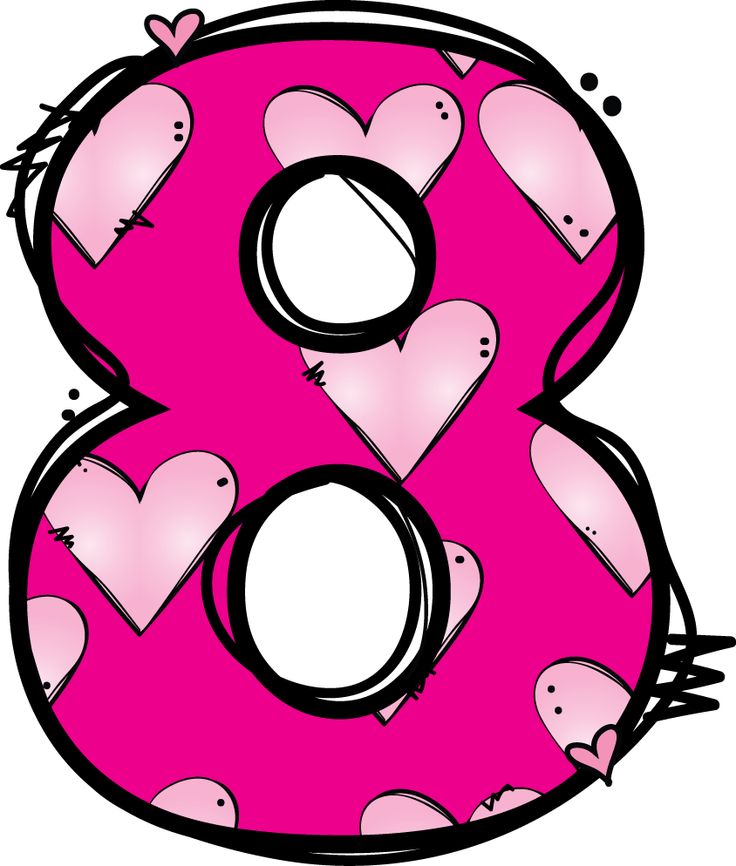 nine
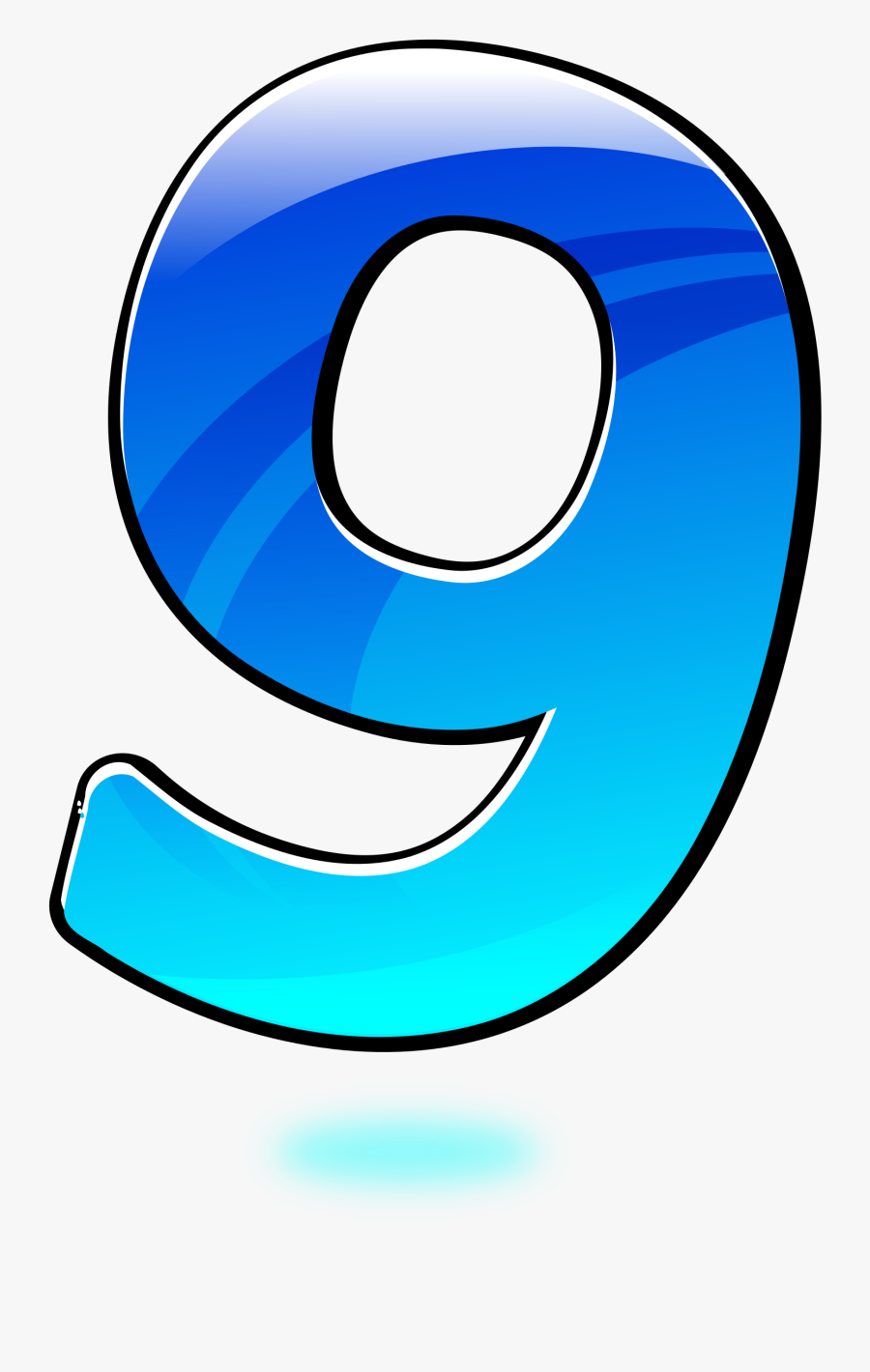 ten
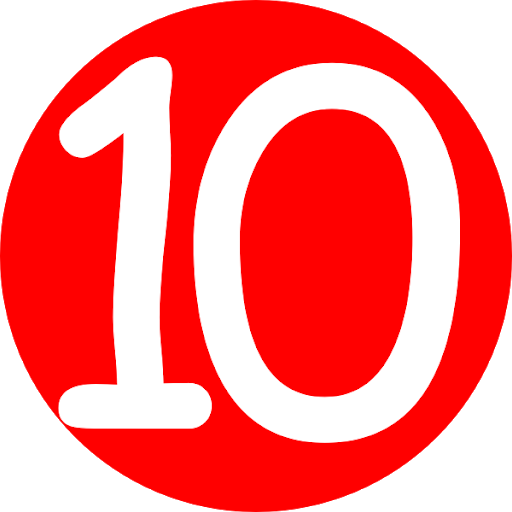 fruit
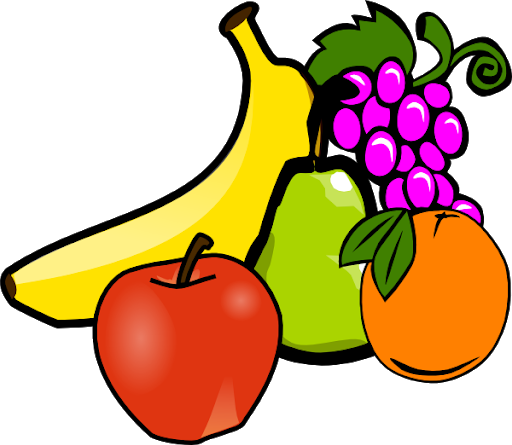 orange
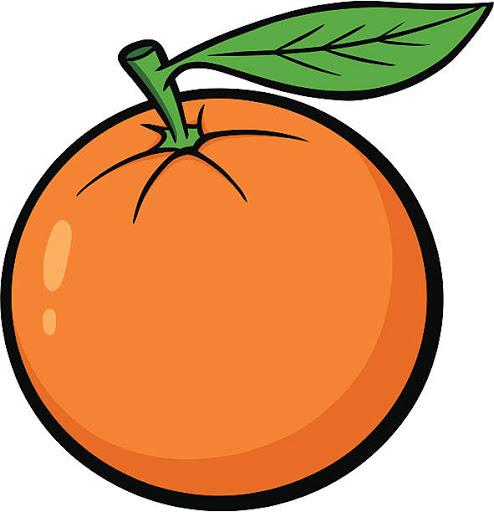 grape
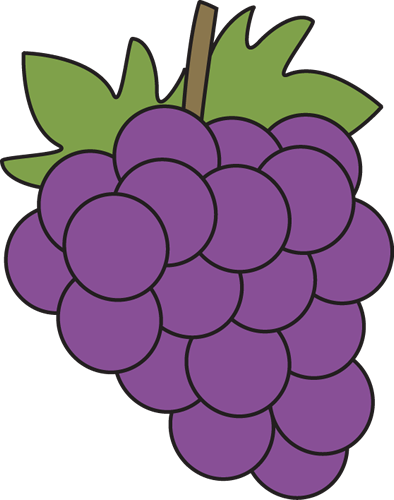 pear
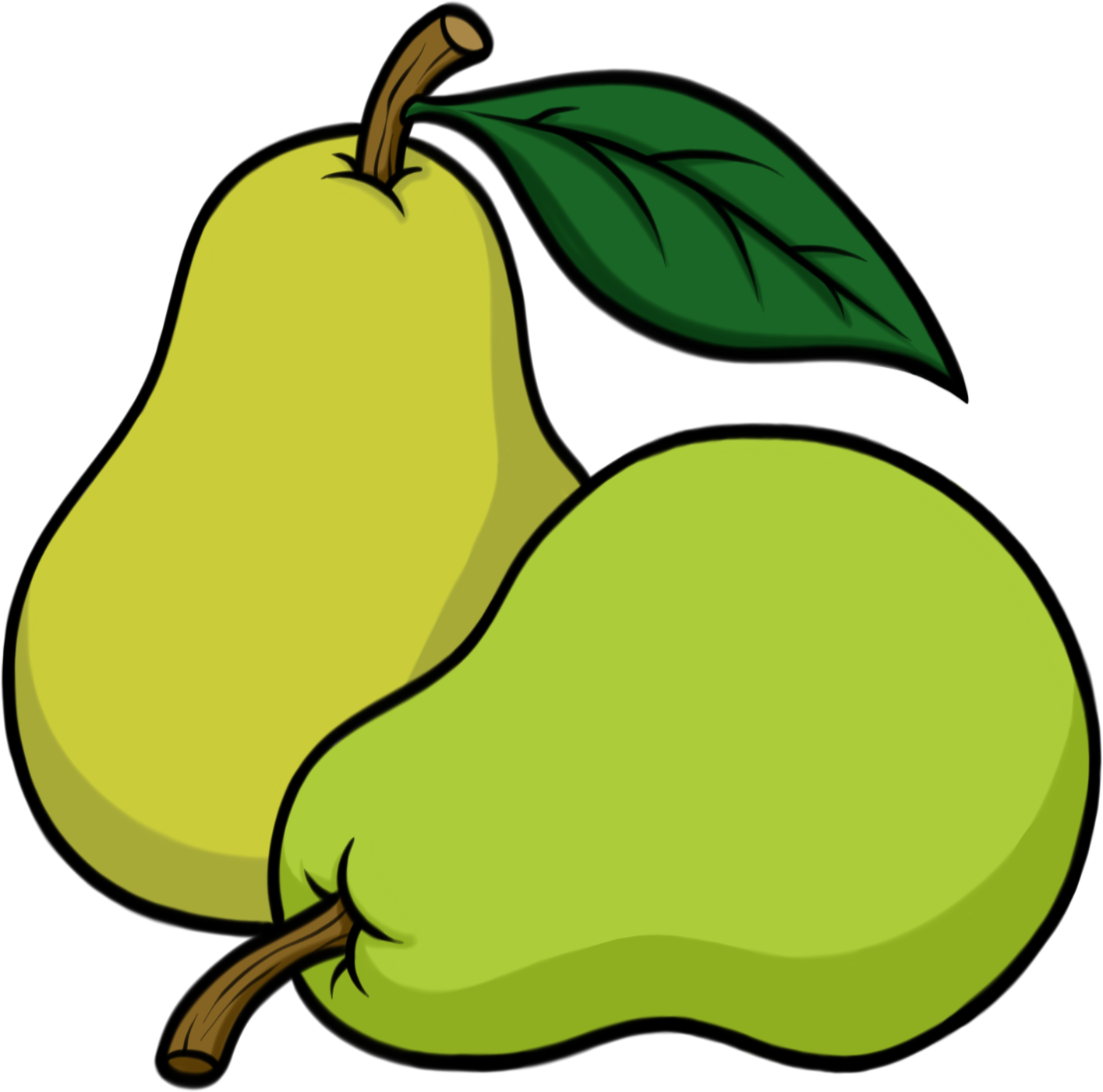 banana
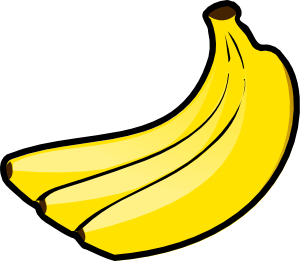 bush
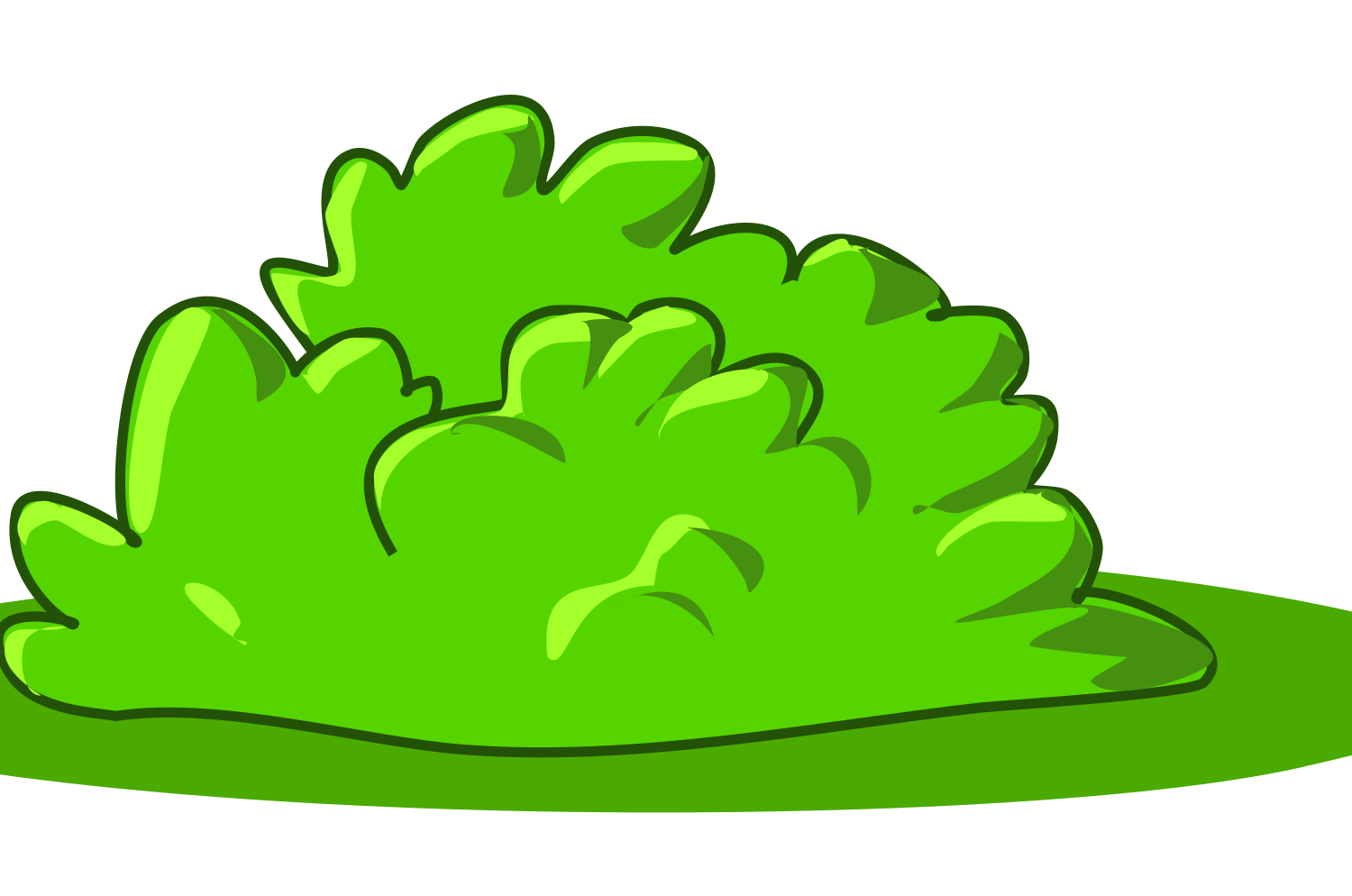 flower
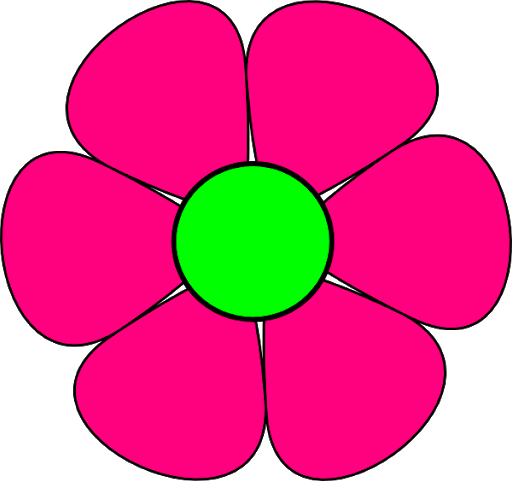 grass
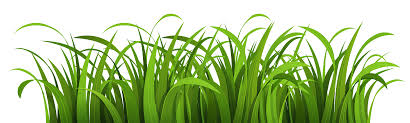 plant
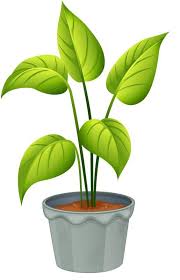 tree
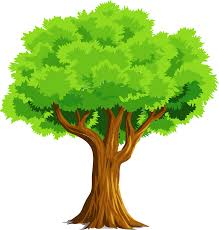 sun
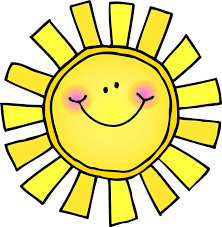 moon
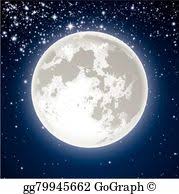 star
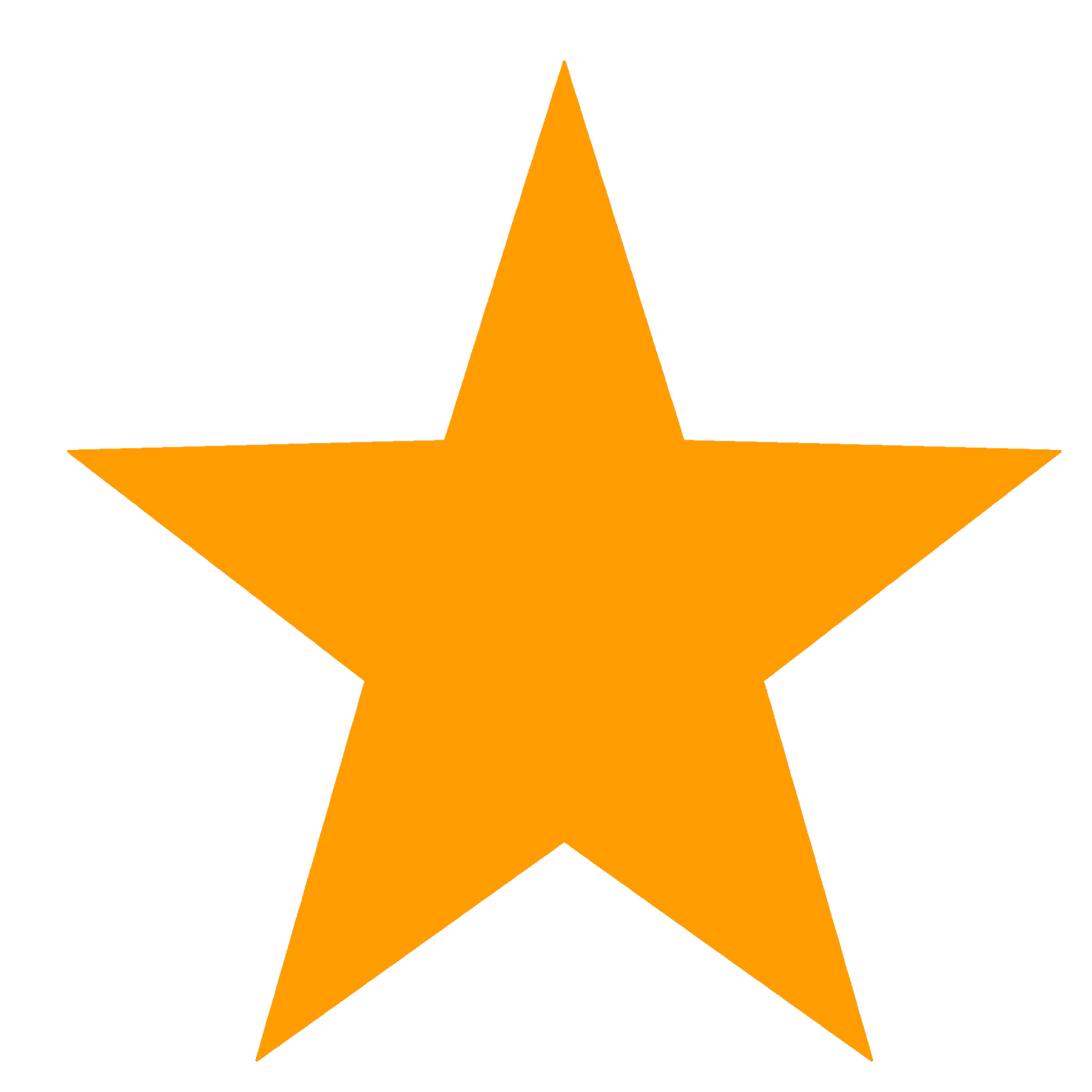 cloud
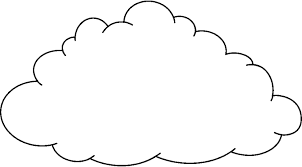 rain
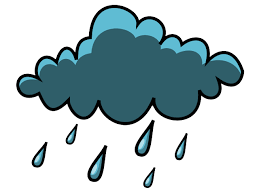 lake
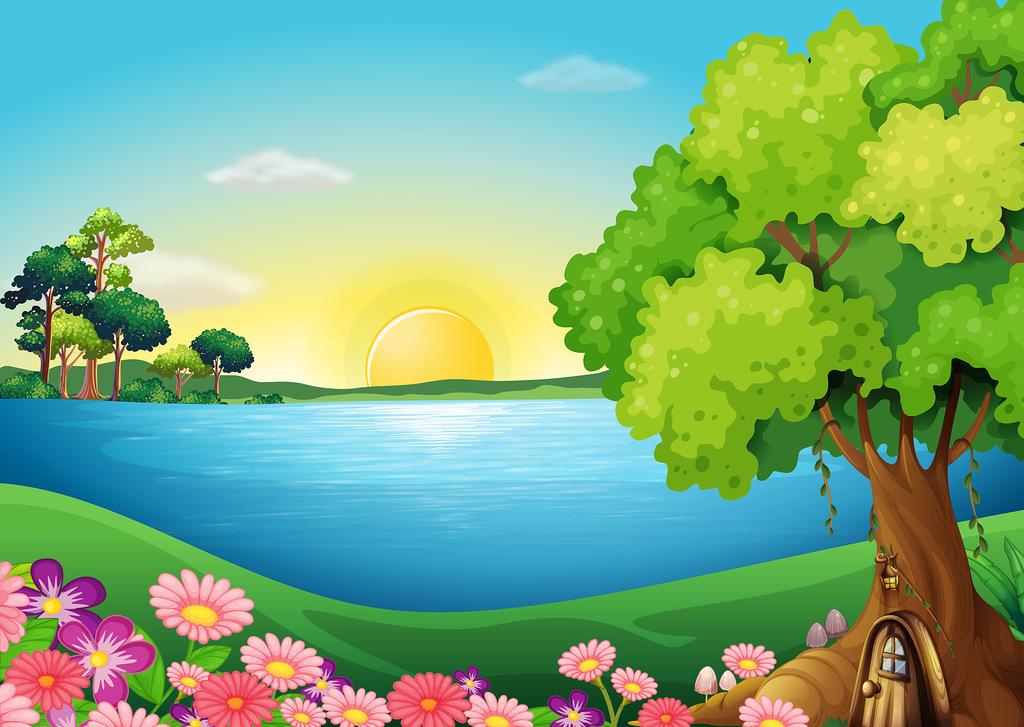 rock
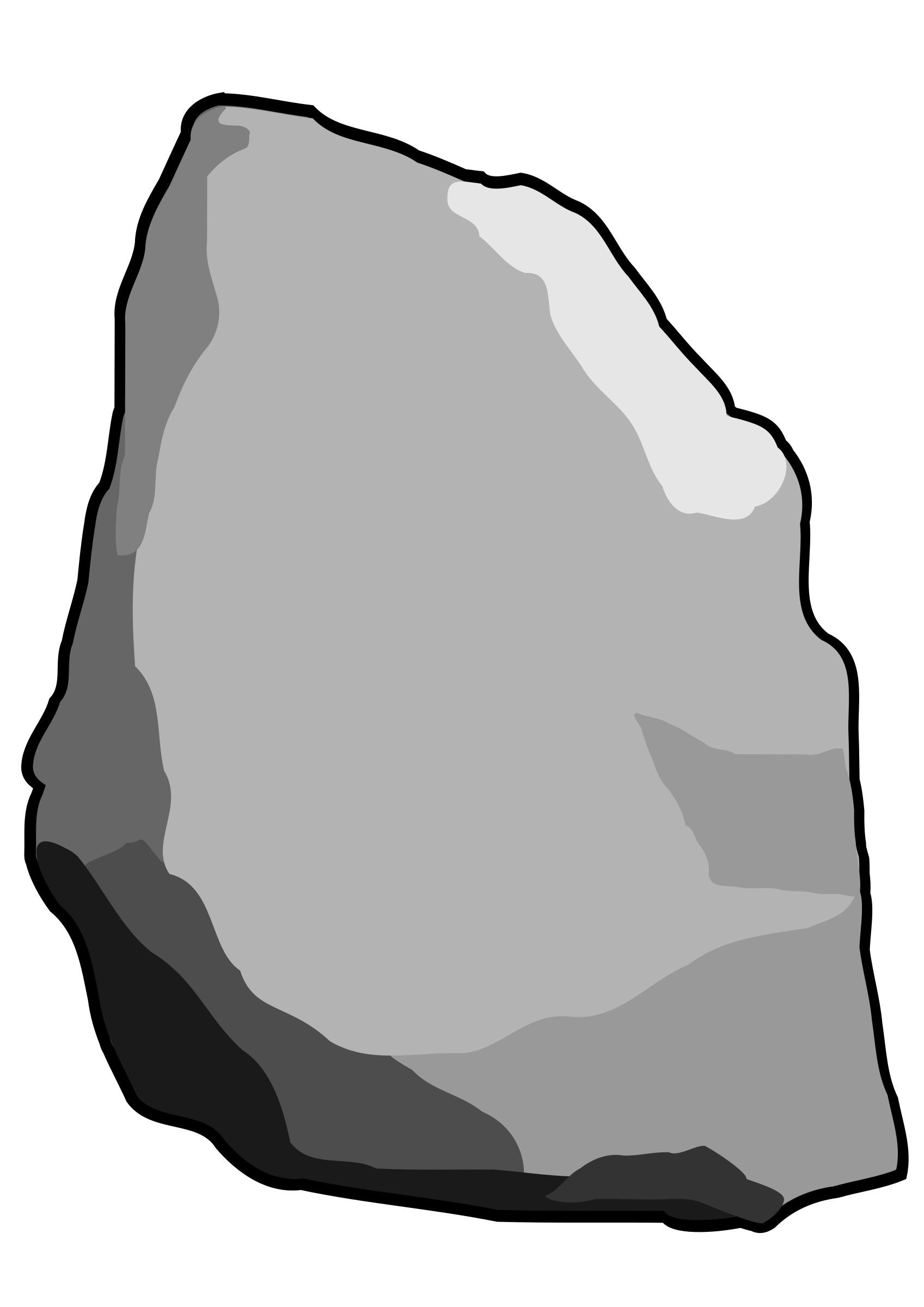 dirt
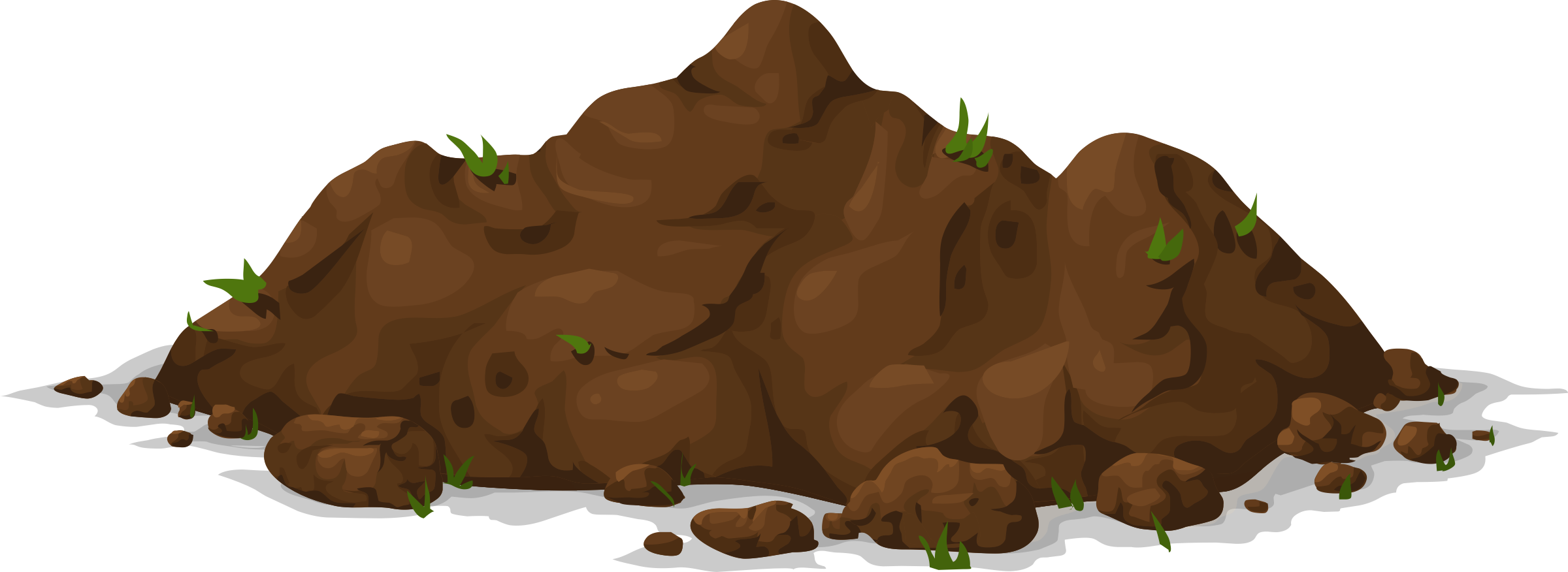 field
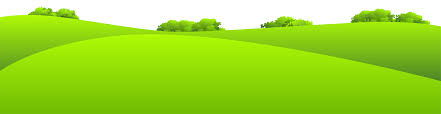 hill
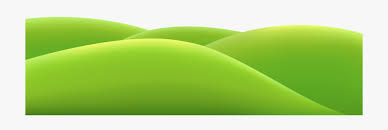 horse
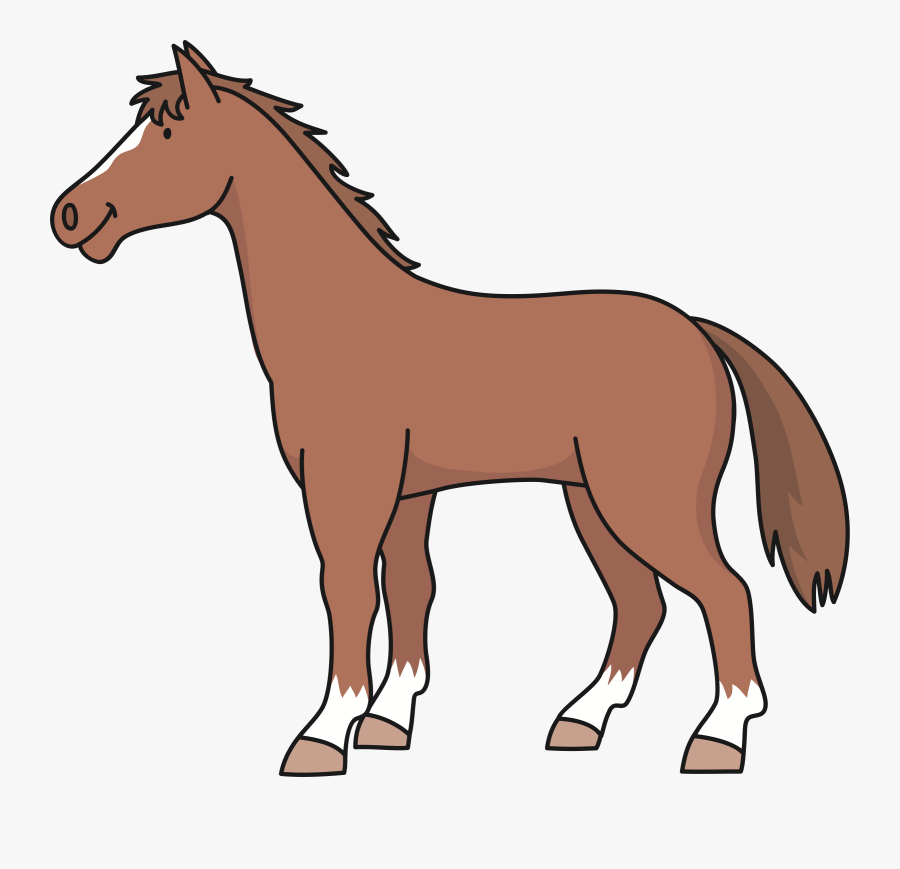 cow
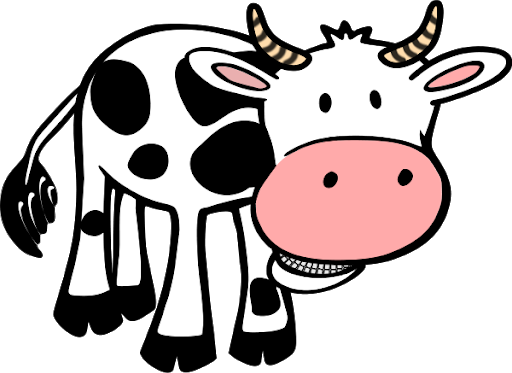 pig
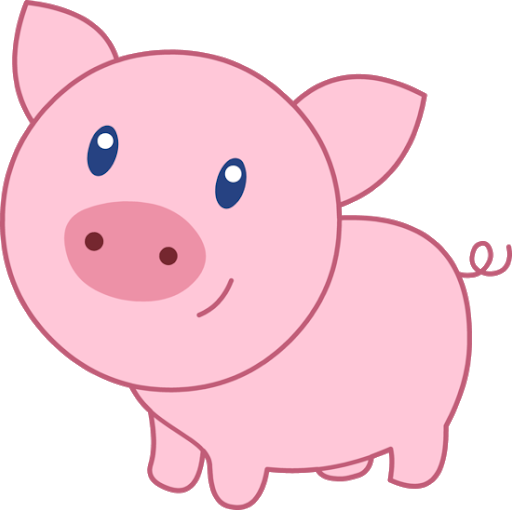 chicken
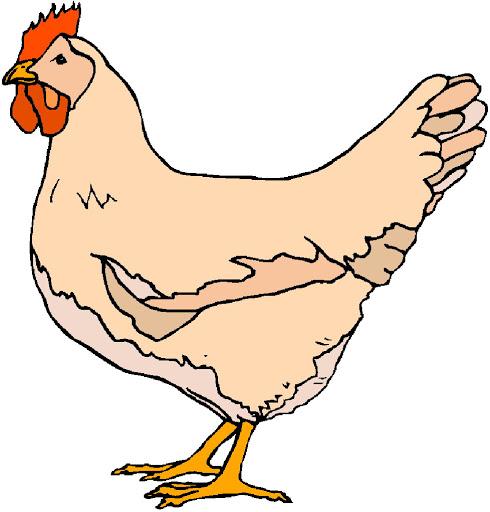 duck
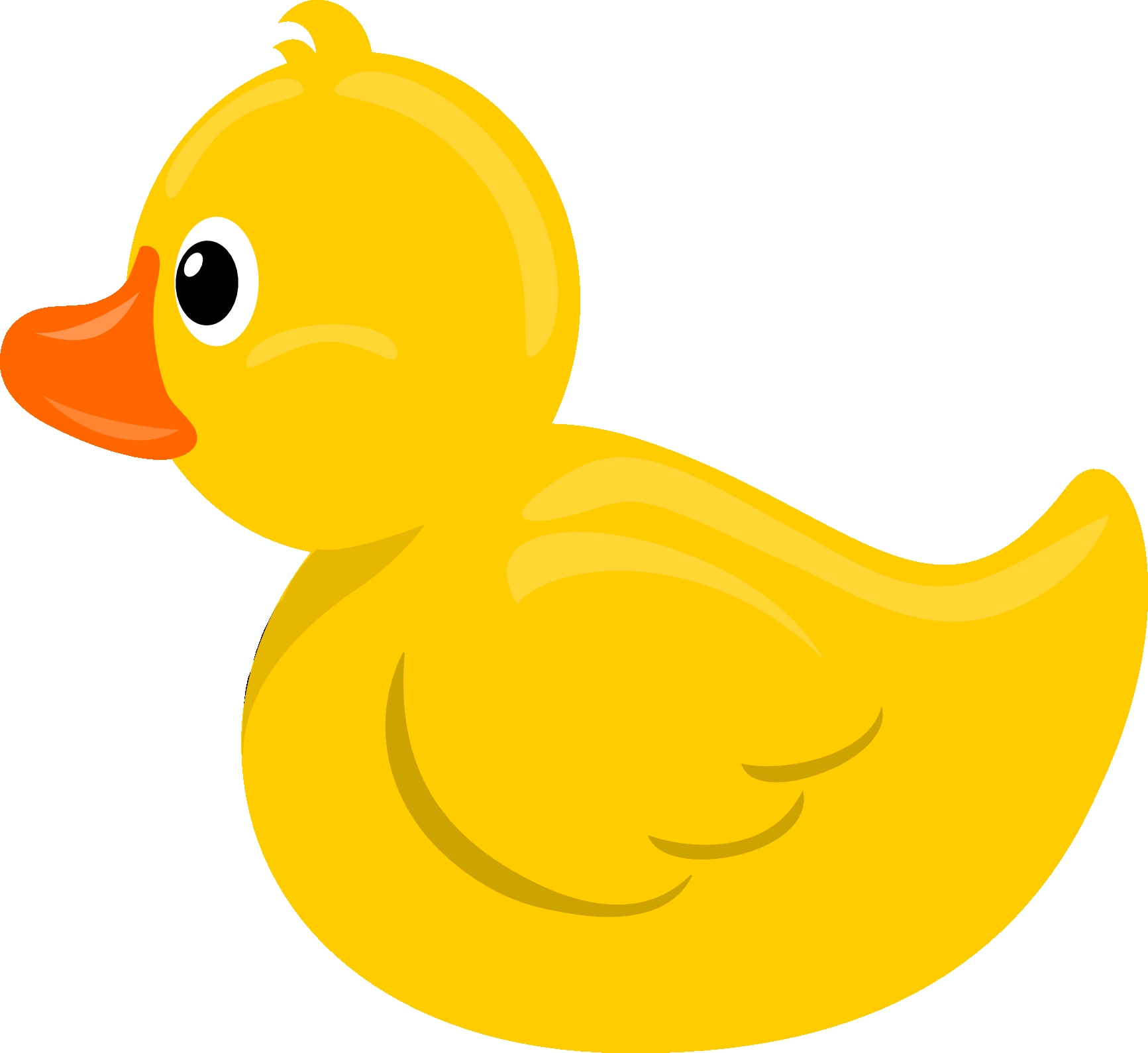 farmer
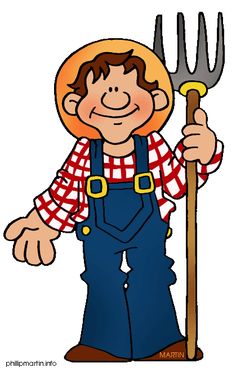 policeman
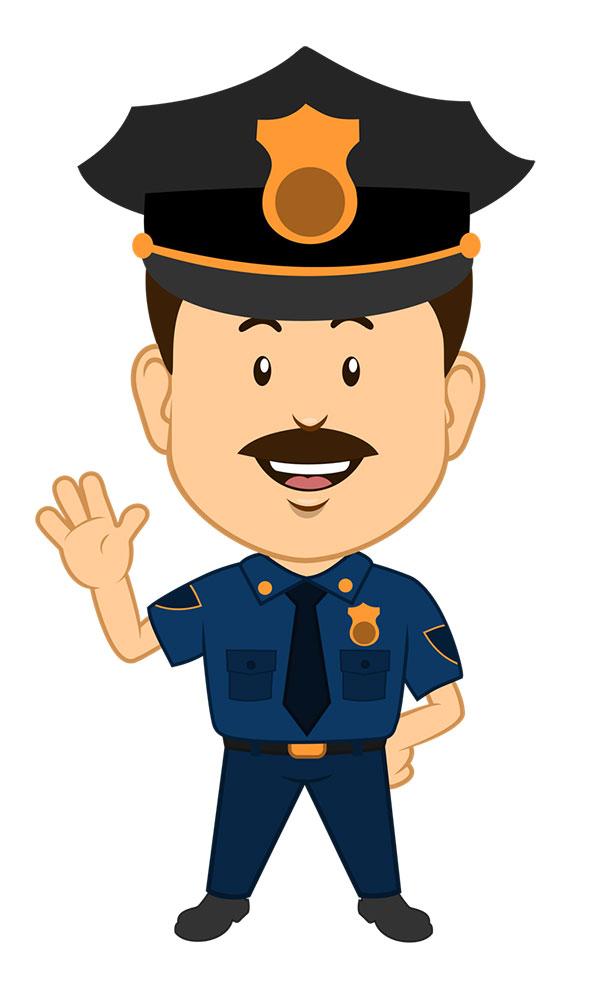 cook
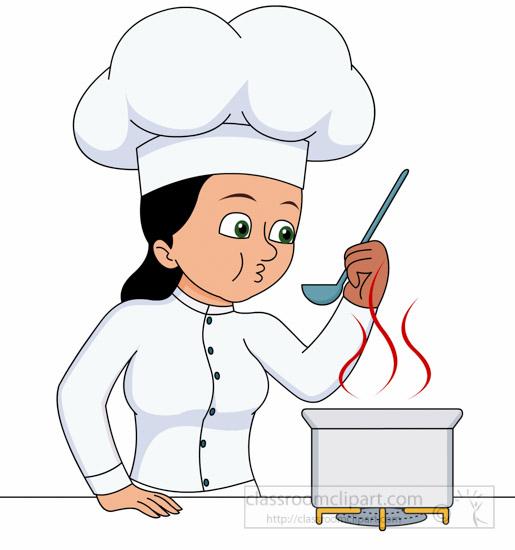 doctor
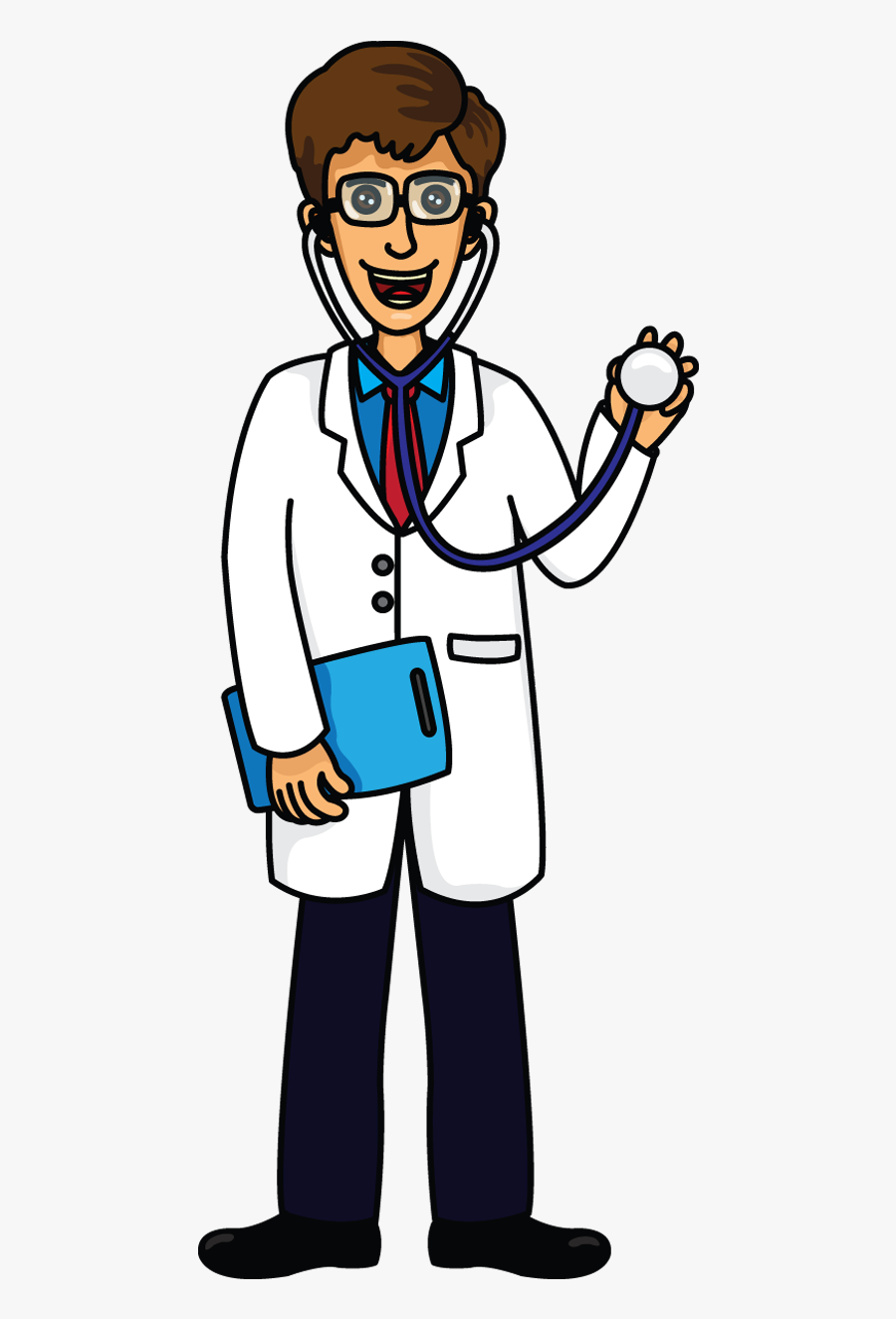 nurse
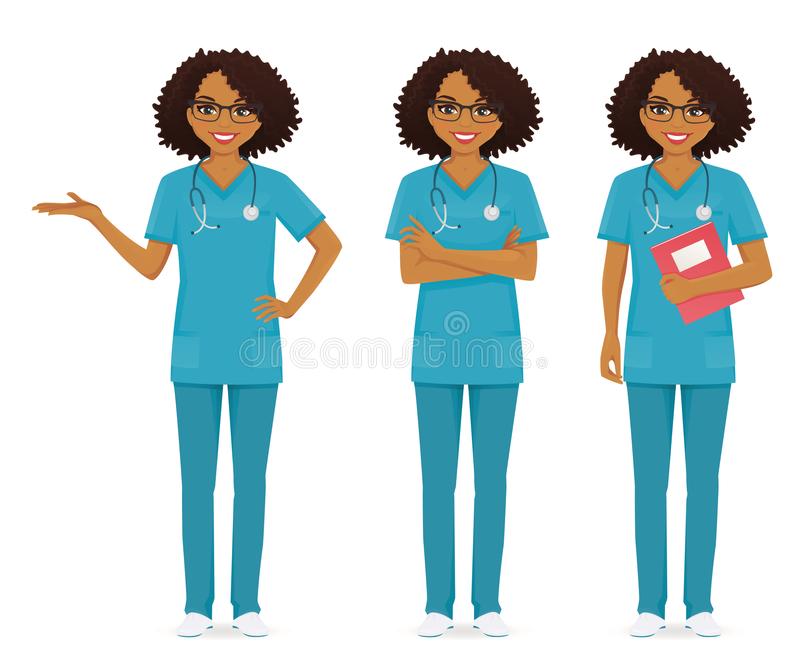 television
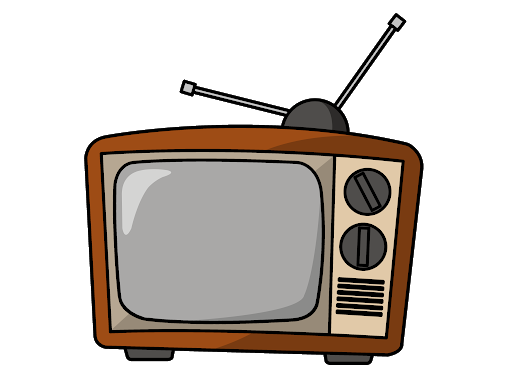 radio
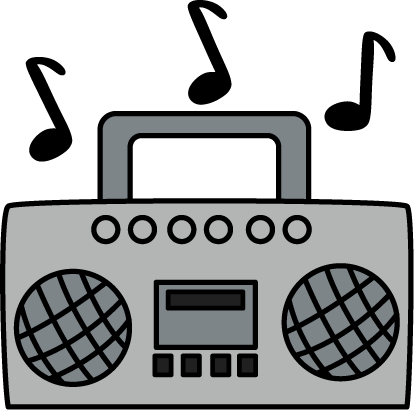 movie
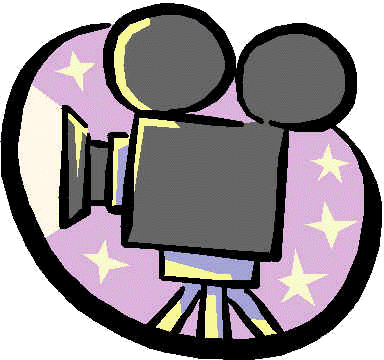 ball game
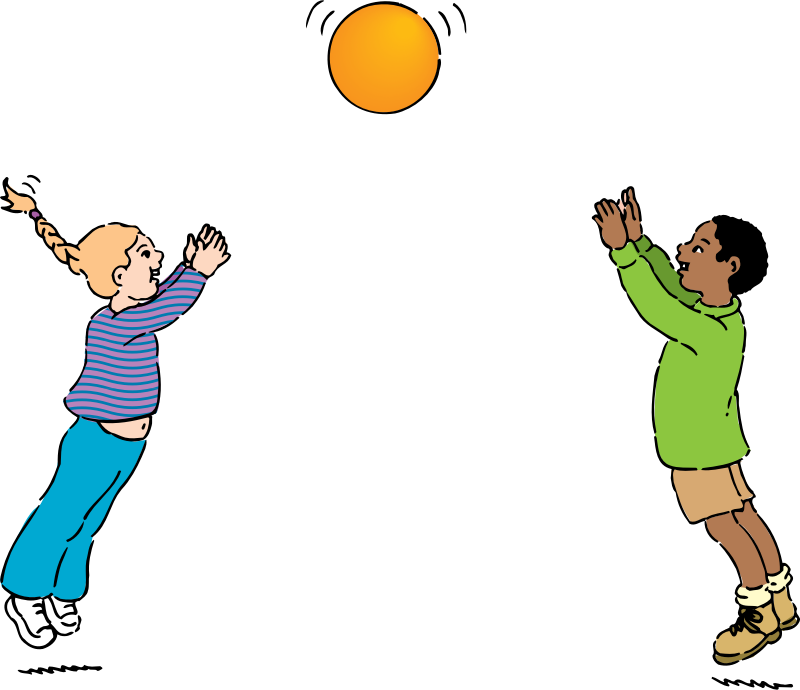 band
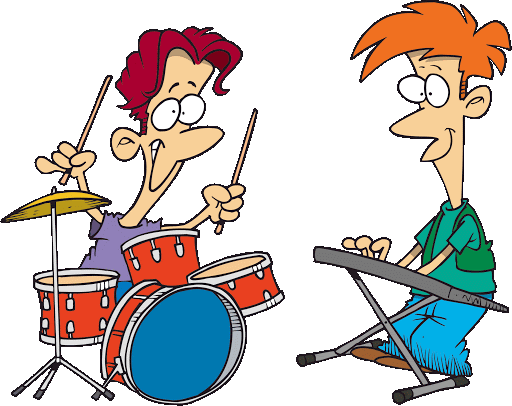 pen
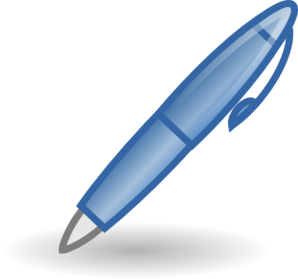 pencil
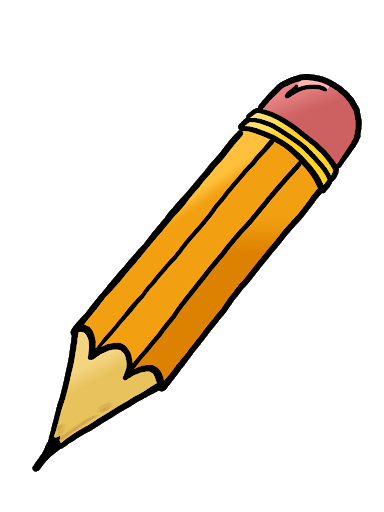 crayon
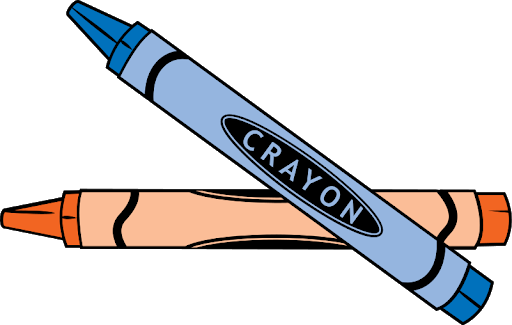 chalk
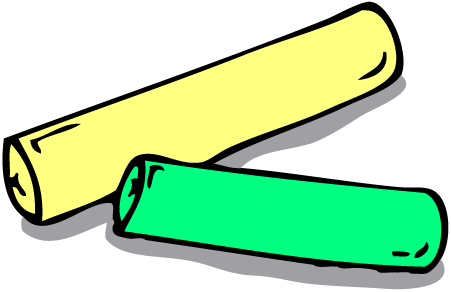 computer
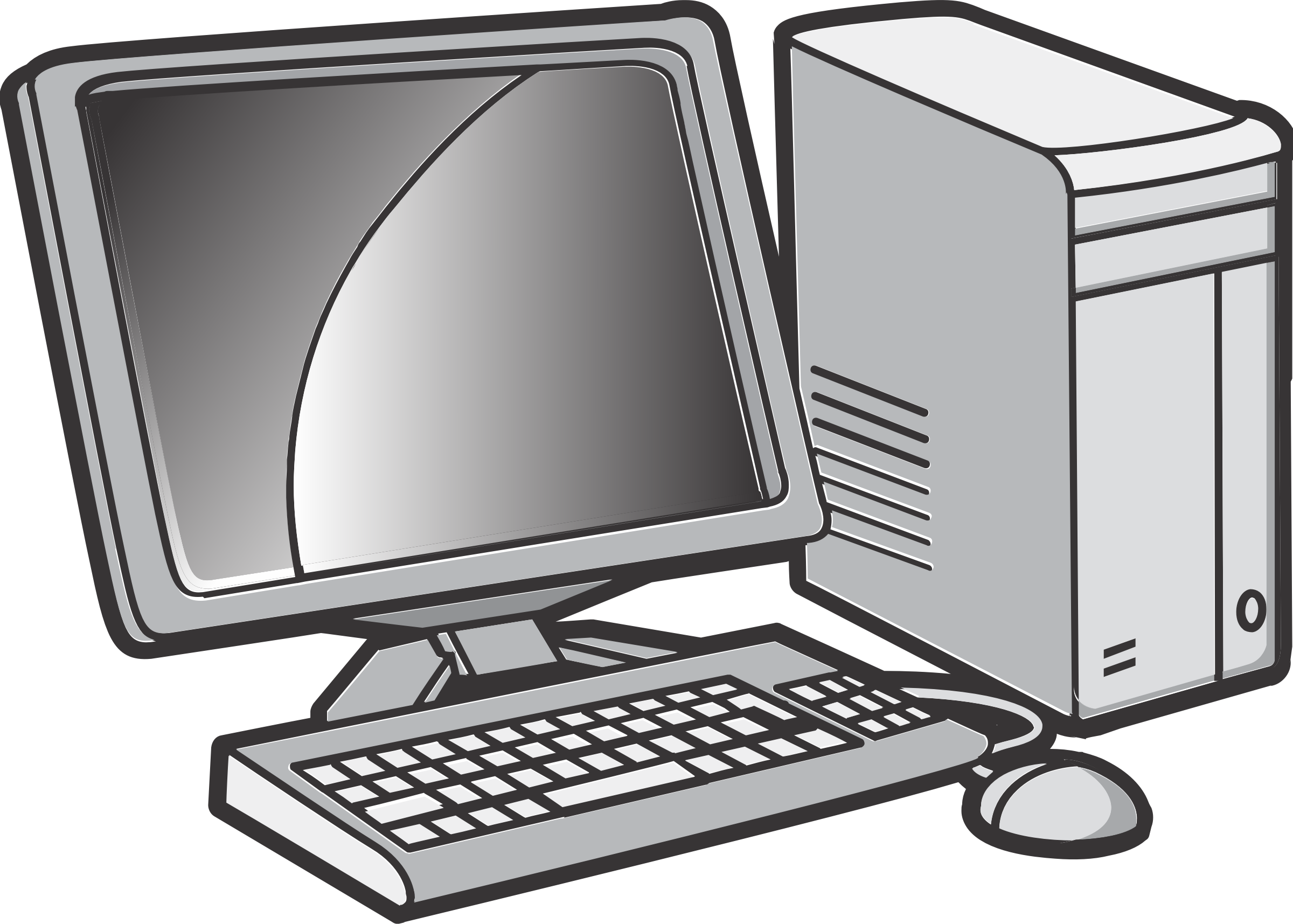 book
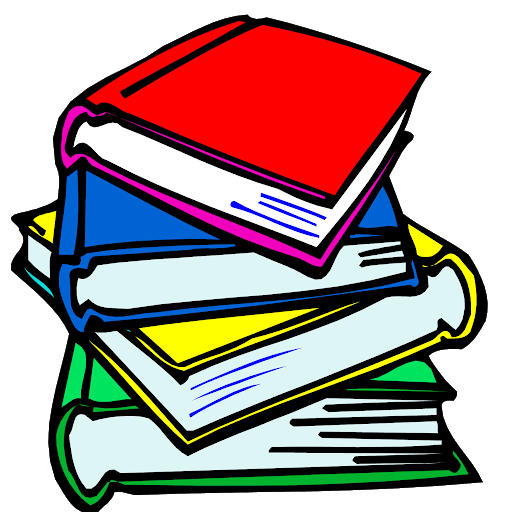 newspaper
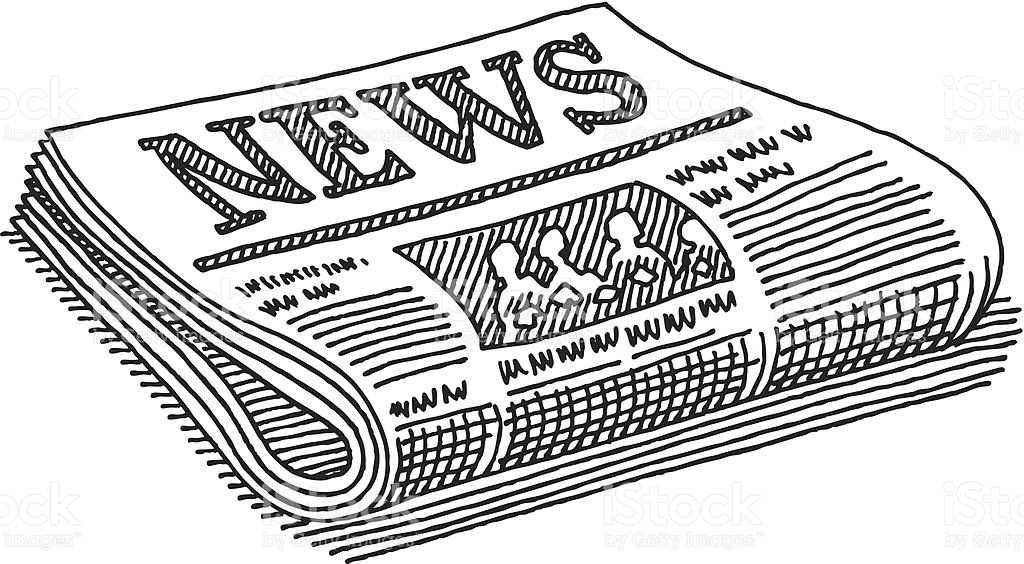 magazine
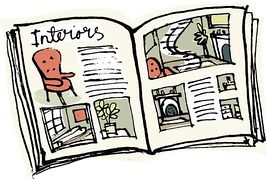 sign
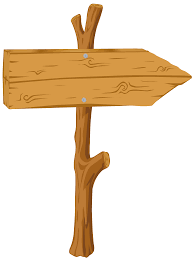 letter
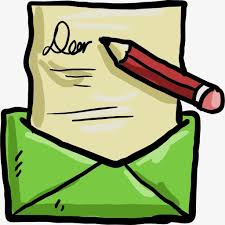